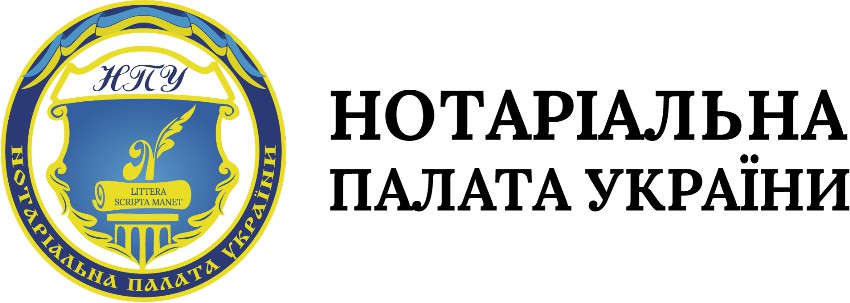 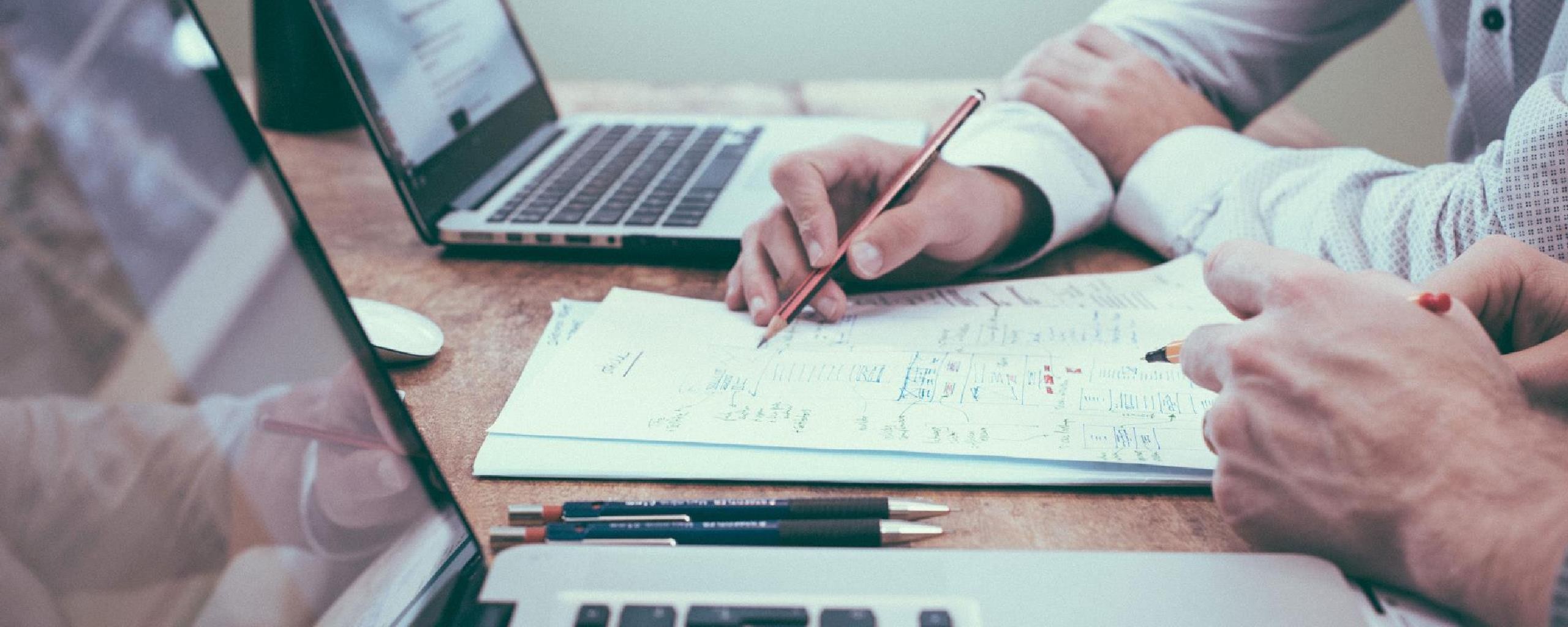 Отримання нотаріусом відомостей з ЄДЕССБ за ідентифікатором
Анна КОТЛЯР, член Комісії з аналітично-методичного 
забезпечення нотаріальної діяльності НПУ, нотаріус
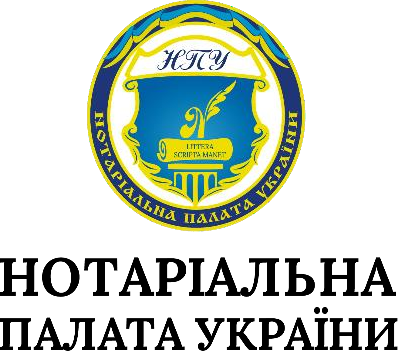 Напрацювання         .
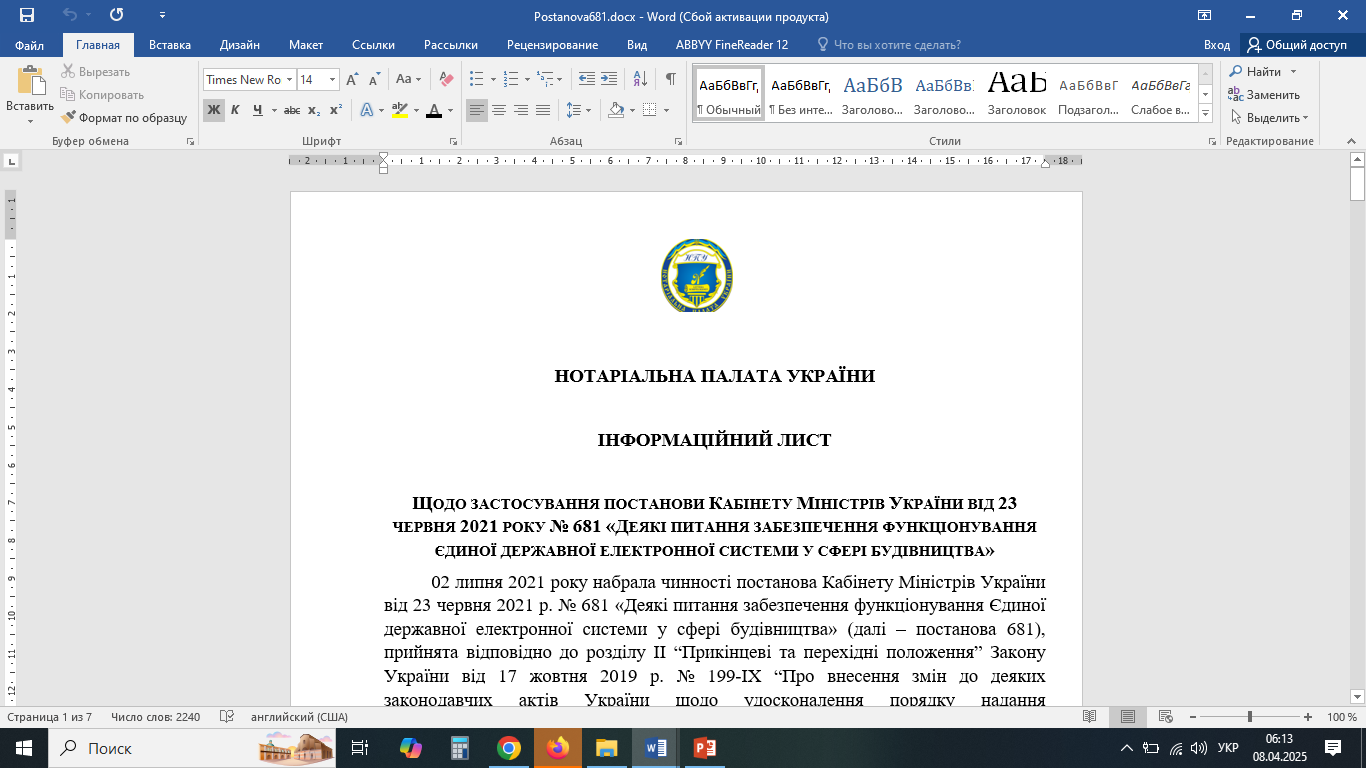 2
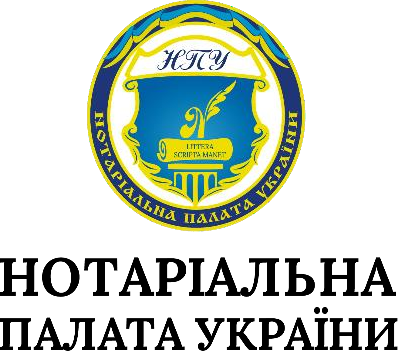 Напрацювання         .
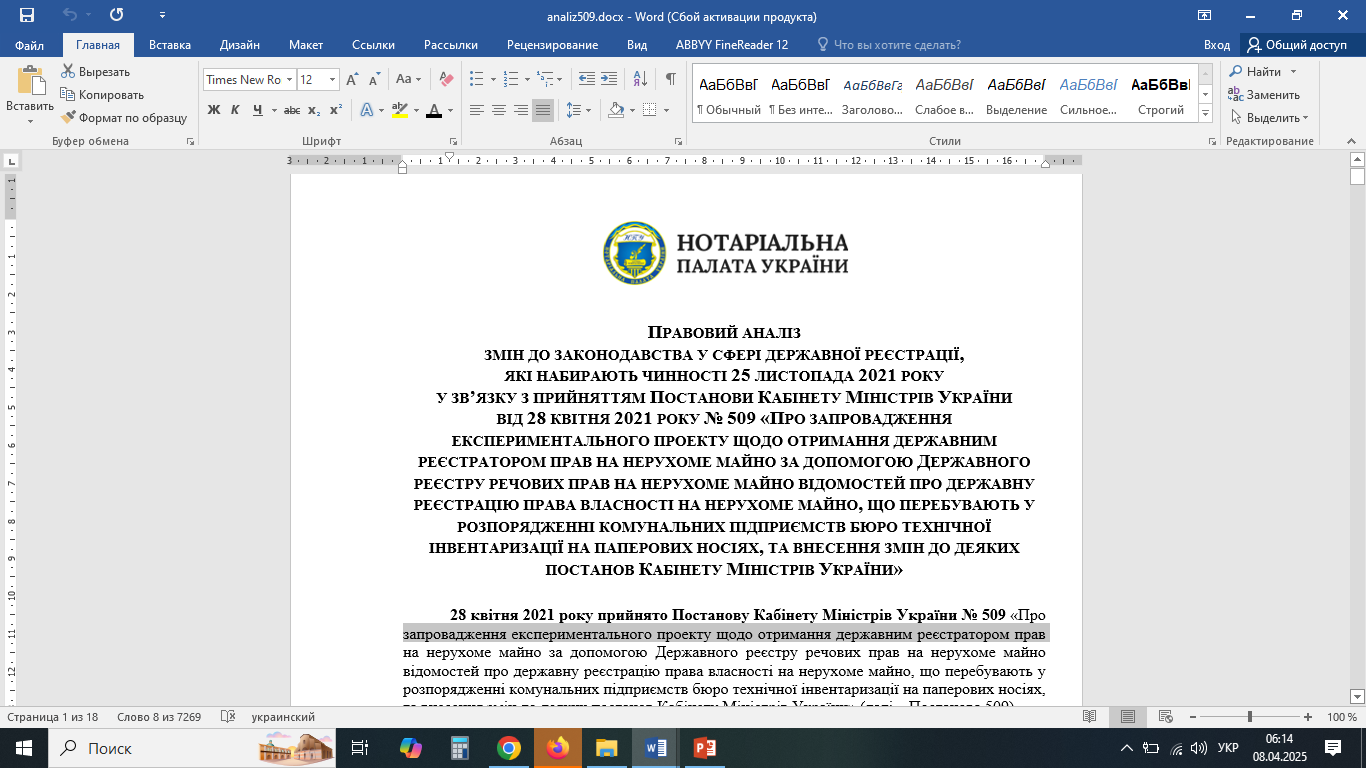 3
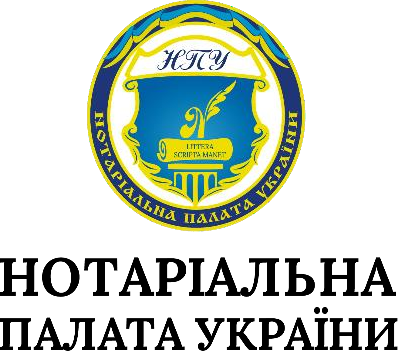 Напрацювання         .
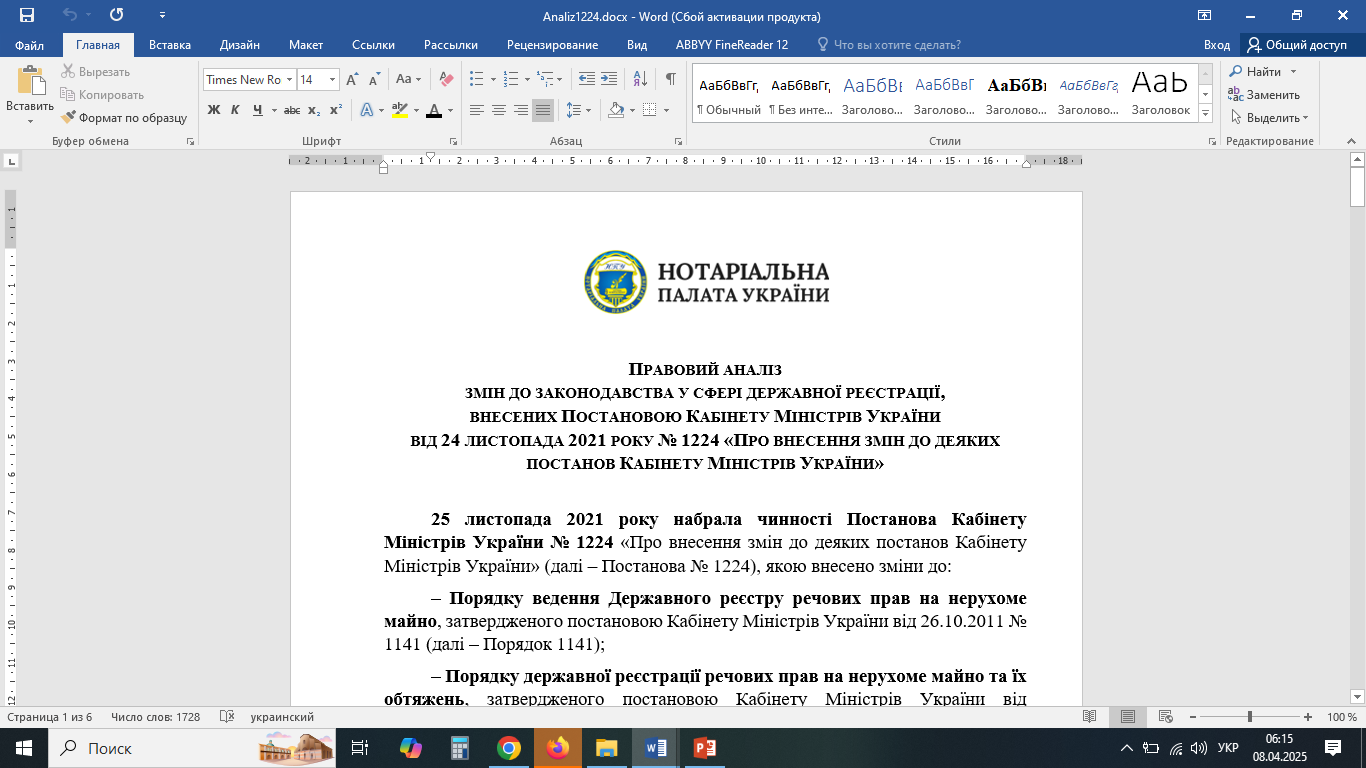 4
Стаття 46-1 Закону України «Про нотаріат»
Нотаріус під час вчинення нотаріальних дій обов’язково використовує відомості єдиних та державних реєстрів шляхом безпосереднього доступу до них.

Нотаріус ПІД ЧАС вчинення нотаріальних дій з нерухомим майном, об’єктом незавершеного будівництва, майбутнім об’єктом нерухомості ОБОВ’ЯЗКОВО використовує також відомості з Державного реєстру речових прав на нерухоме майно, Державного земельного кадастру та Єдиної державної електронної системи у сфері будівництва.

Інформація з єдиних та державних реєстрів, отримана нотаріусом під час вчинення нотаріальних дій, ЗАЛИШАЄТЬСЯ у відповідній справі державної нотаріальної контори чи приватного нотаріуса.

Користування єдиними та державними реєстрами здійснюється безпосередньо нотаріусом, який вчиняє відповідну нотаріальну дію.
5
В яких документах зазначається Ідентифікатор
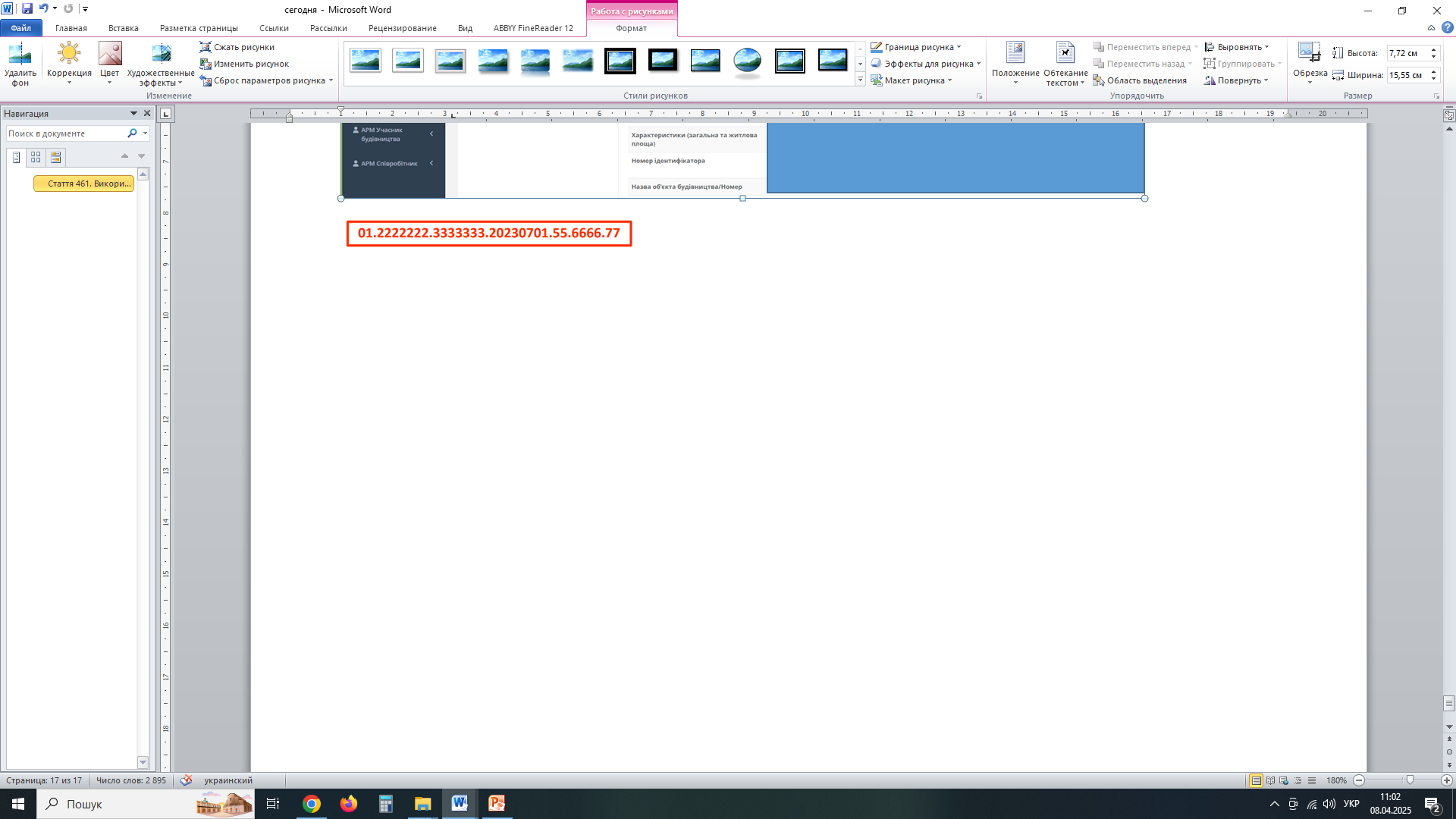 Відповідно до частини 8 статті 26-2 Закону № 3038-VІ, ІДЕНТИФІКАТОР об’єкта будівництва або закінченого будівництвом об’єкта ЗАЗНАЧАЄТЬСЯ У ТАКИХ ДОКУМЕНТАХ:
12) витягу з Державного реєстру речових прав на нерухоме майно (для об’єктів, ЯКИМ ПРИСВОЄНО ідентифікатор об’єкта будівництва ДО державної реєстрації речового права на об’єкти нерухомого майна);
13) усіх ПРАВОЧИНАХ щодо відчуження, користування, іпотеки об’єкта будівництва, закінченого будівництвом об’єкта та його частин (квартир, вбудованих чи вбудовано-прибудованих житлових та нежитлових приміщень у будинку, будівлі, споруді, гаражних боксів, машиномісць, інших житлових та нежитлових приміщень, які після прийняття об’єкта в експлуатацію є самостійними об’єктами нерухомого майна), - для об’єктів, ЯКИМ ПРИСВОЄНО ідентифікатор об’єкта будівництва або закінченого будівництвом об’єкта ДО вчинення відповідного правочину.

!!! Прим.: Є ІСТОТНОЮ УМОВОЮ: договору купівлі-продажу неподільного ОНБ/МОН (перший продаж), договору про друге та наступні відчуження неподільного ОНБ/МОН, договору іпотеки
6
У статті 26-2 Закону України «Про регулювання містобудівної діяльності» від 17.02.2021 № 3038-VІ (далі – Закон № 3038-VІ) визначено поняття «ідентифікатор об’єкта будівництва (закінченого будівництвом об’єкта)». 

Так, відповідно до частини 1 статті 26-2 Закону № 3038-VІ, ідентифікатором об’єкта будівництва (закінченого будівництвом об’єкта) є унікальний набір даних (послідовність символів), що присвоюється об’єкту будівництва або закінченому будівництвом об’єкту автоматично програмними засобами Реєстру будівельної діяльності та використовується для ідентифікації такого об’єкта.

Порядок ведення Єдиної державної електронної системи у сфері будівництва (далі – Порядок), затверджено постановою Кабінету Міністрів України «Деякі питання забезпечення функціонування Єдиної державної електронної системи у сфері будівництва» від 23 червня 2021 року № 681 (далі – Постанова № 681).
7
Ідентифікатор ПРИСВОЮЄТЬСЯ
Відповідно до частини 2 статті 26-2 Закону № 3038-VІ, пункту 104 Постанови № 681 ідентифікатор об’єкта будівництва (закінченого будівництвом об’єкта) присвоюється:

будинку, будівлі, споруді (у тому числі в комплексі); 

складовим частинам будинку, будівлі, споруди: квартирам, гаражним боксам, машиномісцям, іншим житловим та нежитловим приміщенням, ЯКІ після прийняття об’єкта в експлуатацію Є САМОСТІЙНИМИ об’єктами нерухомого майна;

лінійному об’єкту інженерно-транспортної інфраструктури.
8
Ідентифікатор НЕ ПРИСВОЮЄТЬСЯ
Відповідно до частини 2 статті 26-2 Закону № 3038-VІ ідентифікатор об’єкта будівництва (закінченого будівництвом об’єкта) не присвоюється місцям загального користування та допоміжним приміщенням.

Відповідно до пункту 105 Постанови № 681 ідентифікатор об’єкта будівництва (закінченого будівництвом об’єкта) не присвоюється комплексам (будовам), складовим частинам садиби (гараж, літня кухня тощо), чергам будівництва, пусковим комплексам, відокремленим частинам будинку, будівлі, споруди (блок-секції, дільниці тощо), а також місцям загального користування та допоміжним приміщенням. Складовим частинам садиби (гараж, літня кухня тощо) присвоюється ознака "приналежна річ" із зазначенням посилання на ідентифікатор основної речі.
9
КОЛИ ПРИСВОЮЄТЬСЯ  Ідентифікатор
Відповідно до частини 4 статті 26-2 Закону № 3038-VІ, ідентифікатор об’єкта будівництва (закінченого будівництвом об’єкта) присвоюється об’єкту ПІД ЧАС:
1) внесення до Реєстру будівельної діяльності інформації про документ, що дає право на виконання будівельних робіт, - для об’єкта НОВОГО будівництва та його складових частин (квартир, вбудованих чи вбудовано-прибудованих житлових та нежитлових приміщень у будинку, будівлі, споруді, гаражних боксів, машиномісць, інших житлових та нежитлових приміщень, які після прийняття об’єкта в експлуатацію є самостійними об’єктами нерухомого майна). Ідентифікатор, який присвоюється складовій частині об’єкта, повинен включати ідентифікатор об’єкта, частиною якого він є;
2) внесення інформації, визначеної пунктами 1, 2, абзацами четвертим - дев’ятим, одинадцятим - п’ятнадцятим пункту 6 частини першої статті 222 Закону № 3038- VІ, до Реєстру будівельної діяльності ВПЕРШЕ – для об’єкта, щодо якого набуто право на виконання будівельних робіт або який ПРИЙНЯТО В ЕКСПЛУАТАЦІЮ ДО запровадження електронної системи, АБО для САМОЧИННО збудованого об’єкта.
10
ДУБЛЮВАННЯ Ідентифікаторів
Згідно із пунктом 107 Постанови № 681 під час присвоєння ідентифікатора … електронна система забезпечує автоматичну перевірку наявності раніше присвоєних ідентифікаторів та надання їх переліку для уникнення дублювання:
під час внесення інформації про адресу об’єкта будівництва (закінченого будівництвом об’єкта);
під час внесення інформації про офіційну назву, індекс, номер лінійного об’єкта інженерно-транспортної інфраструктури.


Відповідно до пункту 112 Постанови № 681 У РАЗІ ВИЯВЛЕННЯ КОРИСТУВАЧЕМ електронної системи в РБД електронної системи двох і більше ідентифікаторів об’єкта будівництва (закінченого будівництвом об’єкта) на один об’єкт, такий КОРИСТУВАЧ, НЕГАЙНО ПОВІДОМЛЯЄ про це письмово в паперовій або в електронній формі через електронний кабінет / електронний кабінет технічного адміністратора.
11
ДУБЛЮВАННЯ Ідентифікаторів
Відповідно до пункту 113 Постанови № 681 технічний адміністратор протягом трьох робочих днів з дня отримання повідомлення, передбаченого пунктом 112 Постанови № 681, перевіряє наведену в повідомленні інформацію та:
1) вносить до Реєстру будівельної діяльності електронної системи відомості про анулювання присвоєного РАНІШЕ ідентифікатора (ідентифікаторів) об’єкта будівництва (закінченого будівництвом об’єкта);
2) додає до анульованого ідентифікатора (ідентифікаторів) об’єкта будівництва (закінченого будівництвом об’єкта) відомості про присвоєний РАНІШЕ ідентифікатор об’єкта будівництва (закінченого будівництвом об’єкта);
3) додає до присвоєного РАНІШЕ ідентифікатора об’єкта будівництва (закінченого будівництвом об’єкта) відомості про анульований ідентифікатор (ідентифікатори) об’єкта будівництва (закінченого будівництвом об’єкта);
4) повідомляє користувача електронної системи про анулювання / відмову в анулюванні ідентифікатора об’єкта будівництва (закінченого будівництвом об’єкта).
12
Електронні документи Реєстру будівельної діяльності
Відповідно до частини 2 статті 22-2 Закону № 3038-VІ, з використанням Реєстру будівельної діяльності створюються такі електронні документи (крім документів, які містять відомості, що становлять державну таємницю) та здійснюються такі дії:
5) будівельний паспорт забудови земельної ділянки, зміни до нього та повідомлення про відмову в його наданні;
10) сертифікат про прийняття в експлуатацію закінченого будівництвом об’єкта, повідомлення про відмову в його наданні;
11) інвентаризаційна справа, матеріали технічної інвентаризації, технічні паспорти об’єктів незавершеного будівництва, закінчених будівництвом об’єктів та їхніх частин (житлових та нежитлових приміщень), зміни до них;
14) присвоєння, зміна, коригування, скасування адреси об’єкта будівництва та об’єкта нерухомого майна;
Оригіналом документів, визначених частиною 2 статті 22-2 Закону № 3038-VІ, є їх примірник в електронній формі, виготовлений за допомогою Реєстру будівельної діяльності.
13
Електронні документи Реєстру будівельної діяльності
Документи, визначені частиною 2 статті 22-2 Закону № 3038-VІ, набирають чинності, а дії вважаються проведеними з моменту їх засвідчення кваліфікованим електронним підписом особи, яка їх створила (Прим.: та, за необхідності, затвердження).

Документи/дії, визначені статті 22-2 Закону № 3038-VІ, створюються/проводяться шляхом внесення запису до Реєстру будівельної діяльності з присвоєнням реєстраційного номера в цьому реєстрі.

Документи/дії, створені/здійснені БЕЗ використання Реєстру будівельної діяльності, є недійсними (крім документів, які містять відомості, що становлять державну таємницю). (частина 2 статті 22-2 Закону № 3038-VІ)
Згідно із частиною 4 статті 22-2 Закону № 3038-VІ документи, створені за допомогою Реєстру будівельної діяльності, у паперовій та електронній формах мають однакову юридичну силу.
Прим.: Відповідно поняття «реєстраційний номер документа/дії в Реєстрі будівельної діяльності» не є тотожним поняттю(ям) «ідентифікатор об'єкта будівництва та закінченого будівництвом об'єкта».
14
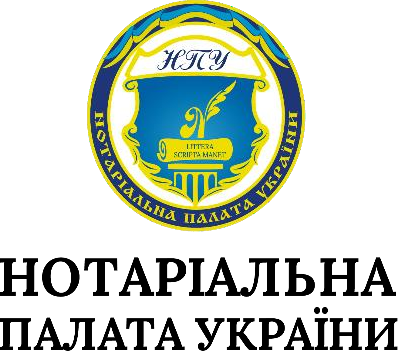 «Юридична доля» Ідентифікатора
ІДЕНТИФІКАТОР
Присвоюється новий
Є незмінним
Анулюється
Ч. 5 ст. 26-2 Закону № 3038-VІ, п.108 Постанови № 681 після прийняття об’єкта нового будівництва в експлуатацію ідентифікатор об’єкта будівництва вважається ідентифікатором закінченого будівництвом об’єкта та використовується для ідентифікації такого об’єкта протягом усього періоду його існування.
Дублювання ідентифікаторів;
Ч. 7 ст. 26-2 Закону № 3038-VІ, п. 109 Постанови № 681 передбачає, що у разі ПОДІЛУ АБО ОБ’ЄДНАННЯ закінченого будівництвом об’єкта ідентифікатор закінченого будівництвом об’єкта АНУЛЮЄТЬСЯ.
Дублювання ідентифікаторів;
Ч. 6 ст. 26-2 Закону № 3038-VІ, п. 110 Постанови № 681: У разі ВИДІЛУ ЧАСТКИ із закінченого будівництвом об’єкта ідентифікатор об’єкта, з якого виділено частку, залишається НЕЗМІННИМ. Закінченому будівництвом об’єкту, що утворився внаслідок виділу частки, присвоюється НОВИЙ ідентифікатор.
15
В яких документах зазначається Ідентифікатор
Відповідно до частини 8 статті 26-2 Закону № 3038-VІ, ІДЕНТИФІКАТОР об’єкта будівництва або закінченого будівництвом об’єкта ЗАЗНАЧАЄТЬСЯ У ТАКИХ ДОКУМЕНТАХ:
...
3) документі, що дає право на виконання підготовчих та будівельних робіт (крім повідомлення про початок виконання підготовчих та будівельних робіт щодо об’єкта нового будівництва);
4) рішеннях про присвоєння, зміну, коригування, анулювання адреси об’єкта будівництва та об’єкта нерухомого майна;
…
9) документі, що засвідчує прийняття в експлуатацію закінченого будівництвом об’єкта;
16
В яких документах зазначається Ідентифікатор
Відповідно до частини 8 статті 26-2 Закону № 3038-VІ, ІДЕНТИФІКАТОР об’єкта будівництва або закінченого будівництвом об’єкта ЗАЗНАЧАЄТЬСЯ У ТАКИХ ДОКУМЕНТАХ:
...
10) інвентаризаційній справі, матеріалах технічної інвентаризації та технічному паспорті об’єкта незавершеного будівництва, закінченого будівництвом об’єкта та його частин (квартир, вбудованих чи вбудовано-прибудованих житлових та нежитлових приміщень у будинку, будівлі, споруді, гаражних боксів, інших житлових та нежитлових приміщень, які після прийняття об’єкта в експлуатацію є самостійними об’єктами нерухомого майна);
…
17
В яких документах зазначається Ідентифікатор
Відповідно до частини 8 статті 26-2 Закону № 3038-VІ, ІДЕНТИФІКАТОР об’єкта будівництва або закінченого будівництвом об’єкта ЗАЗНАЧАЄТЬСЯ У ТАКИХ ДОКУМЕНТАХ:
12) витягу з Державного реєстру речових прав на нерухоме майно (для об’єктів, ЯКИМ ПРИСВОЄНО ідентифікатор об’єкта будівництва ДО державної реєстрації речового права на об’єкти нерухомого майна);
13) усіх ПРАВОЧИНАХ щодо відчуження, користування, іпотеки об’єкта будівництва, закінченого будівництвом об’єкта та його частин (квартир, вбудованих чи вбудовано-прибудованих житлових та нежитлових приміщень у будинку, будівлі, споруді, гаражних боксів, машиномісць, інших житлових та нежитлових приміщень, які після прийняття об’єкта в експлуатацію є самостійними об’єктами нерухомого майна), - для об’єктів, ЯКИМ ПРИСВОЄНО ідентифікатор об’єкта будівництва або закінченого будівництвом об’єкта ДО вчинення відповідного правочину.
18
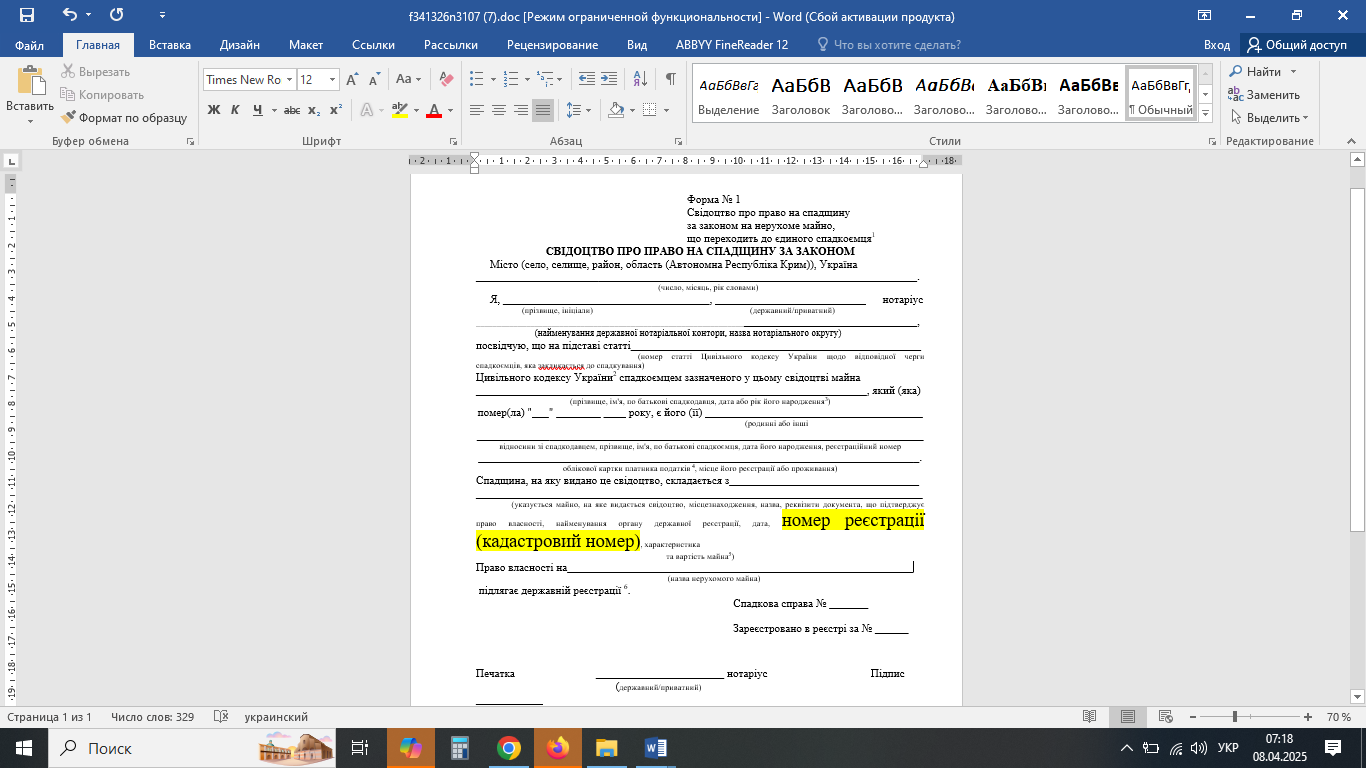 Форма № 1 .
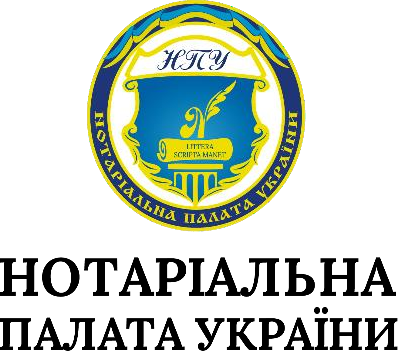 19
Технічна інвентаризація ПРОВОДИТЬСЯ (ч. 2 ст. 39-3 ЗУ № 3038-VІ)
1) ПЕРЕД ПРИЙНЯТТЯМ В ЕКСПЛУАТАЦІЮ закінчених будівництвом об’єктів (у тому числі після проведення реконструкції, реставрації, капітального ремонту об’єкта будівництва, щодо якого набуто право на виконання будівельних робіт); 2) перед проведенням державної реєстрації права власності НА ОБ’ЄКТ НЕЗАВЕРШЕНОГО БУДІВНИЦТВА, щодо якого набуто право на виконання будівельних робіт;
3) перед проведенням державної реєстрації права власності на об’єкт нерухомого майна, що утворився внаслідок ПОДІЛУ, ОБ’ЄДНАННЯ об’єкта нерухомого майна або ВИДІЛЕННЯ ЧАСТКИ з об’єкта нерухомого майна, КРІМ ВИПАДКІВ, коли за результатами такого поділу, об’єднання або виділення частки шляхом реконструкції закінчений будівництвом об’єкт ПРИЙМАВСЯ в експлуатацію;
4) перед прийняттям в експлуатацію закінчених будівництвом об’єктів, визначених пунктом 9 розділу V "Прикінцеві положення" цього Закону;
5) на підставі судового рішення;
6) в інших випадках ЗА БАЖАННЯМ замовника/власника об’єкта нерухомого майна, об’єкта незавершеного будівництва.
20
Ідентифікатор в матеріалах технічної інвентаризації
Відповідно до п.ункту 9 Порядку проведення технічної інвентаризації, затвердженого постановою Кабінету Міністрів України від 12 травня 2023 р. № 488, ІНВЕНТАРИЗАЦІЙНА СПРАВА формується і ведеться на кожен об’єкт нерухомого майна на весь час його існування з використанням РБД в електронній формі та лише у паперовій формі, якщо містить відомості, що становлять державну таємницю відповідно до Закону України “Про державну таємницю”.

Складовими частинами інвентаризаційної справи є:
ідентифікатор об’єкта будівництва (закінченого будівництвом об’єкта) в Єдиній державній електронній системі у сфері будівництва для об’єктів нерухомого майна, якому присвоєно такий ідентифікатор (далі - ідентифікатор об’єкта);
опис інвентаризаційної справи з ОБОВ’ЯЗКОВИМ зазначенням ідентифікатора об’єкта;
матеріали технічної інвентаризації.
21
Ідентифікатор в матеріалах технічної інвентаризації
Відповідно до пункту 11 Порядку проведення технічної інвентаризації, затвердженого постановою Кабінету Міністрів України від 12 травня 2023 р. № 488, у технічному паспорті містяться такі відомості:
інформація про замовника та виконавця;
реєстраційний номер у Реєстрі будівельної діяльності;
ідентифікатор об’єкта…

 
.
22
https://admin.e-construction.gov.ua/dashboard
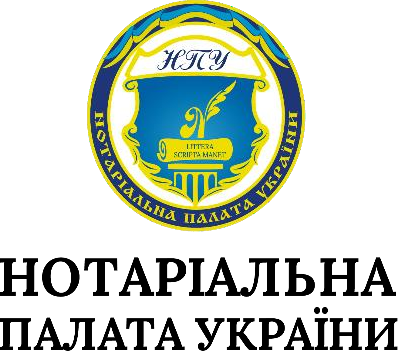 Переходимо за посиланням
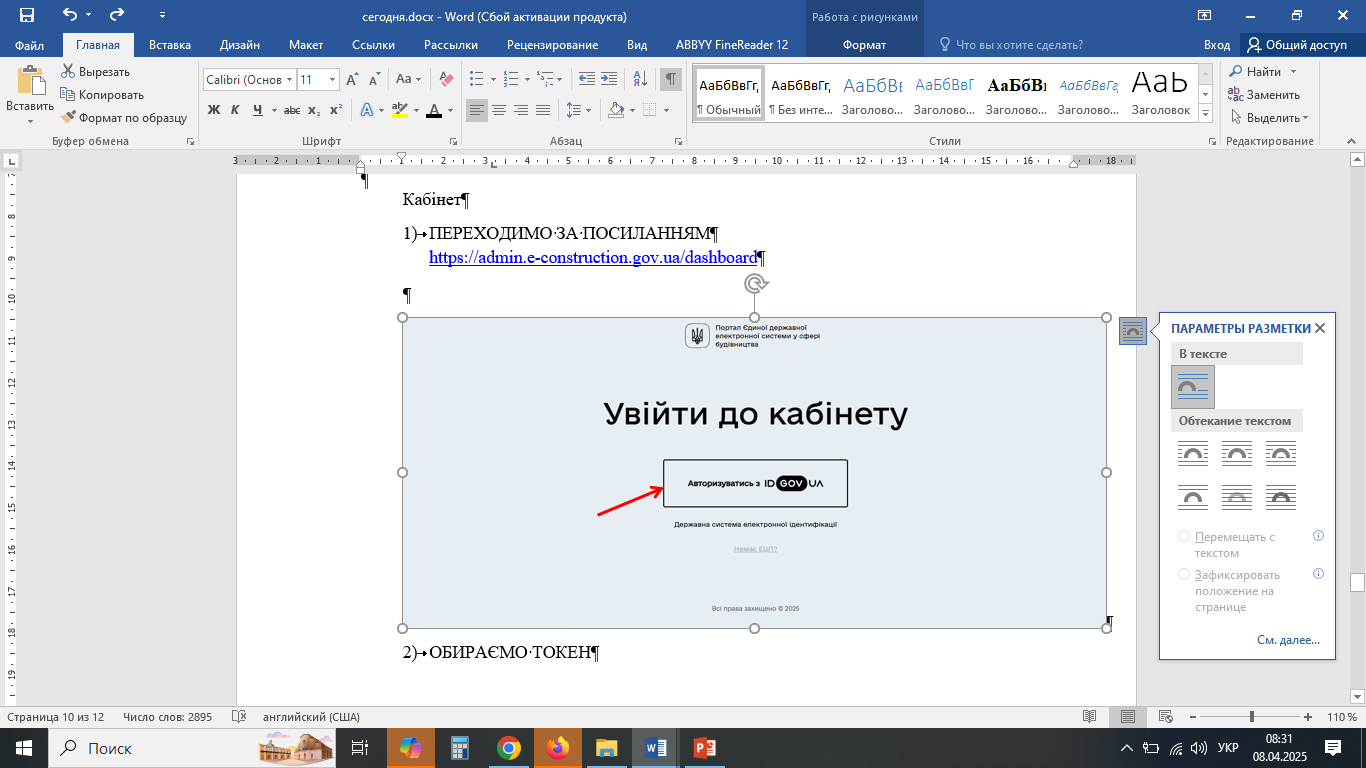 портал https://e-construction.gov.ua/
23
https://admin.e-construction.gov.ua/dashboard
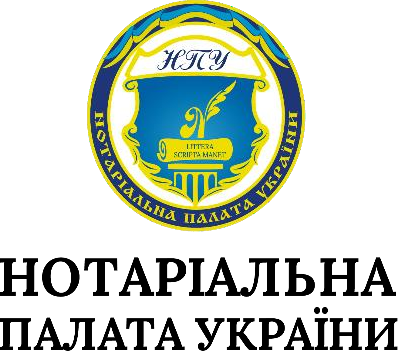 Натискаємо «Токен»
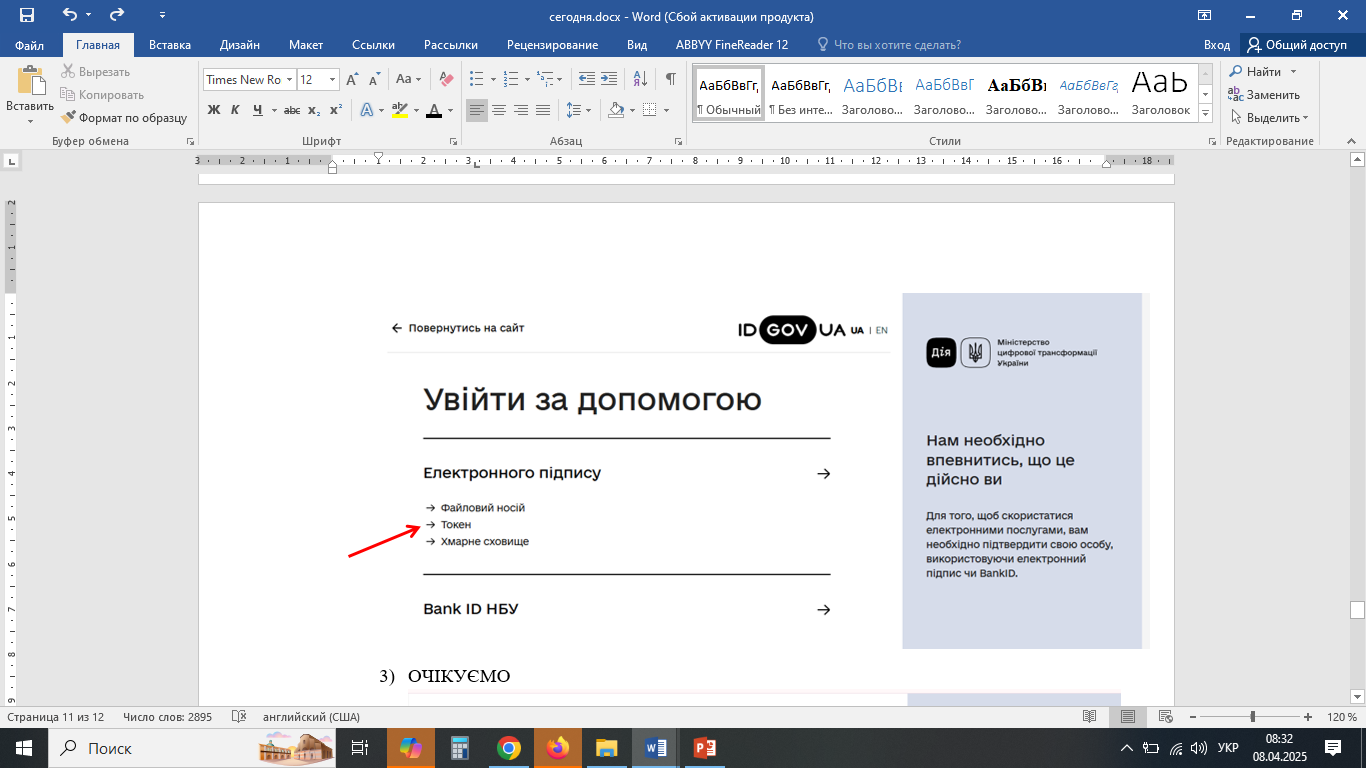 24
https://admin.e-construction.gov.ua/dashboard
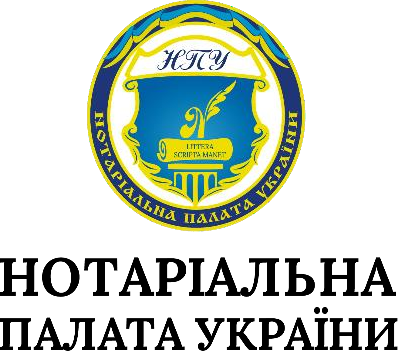 Очікуємо
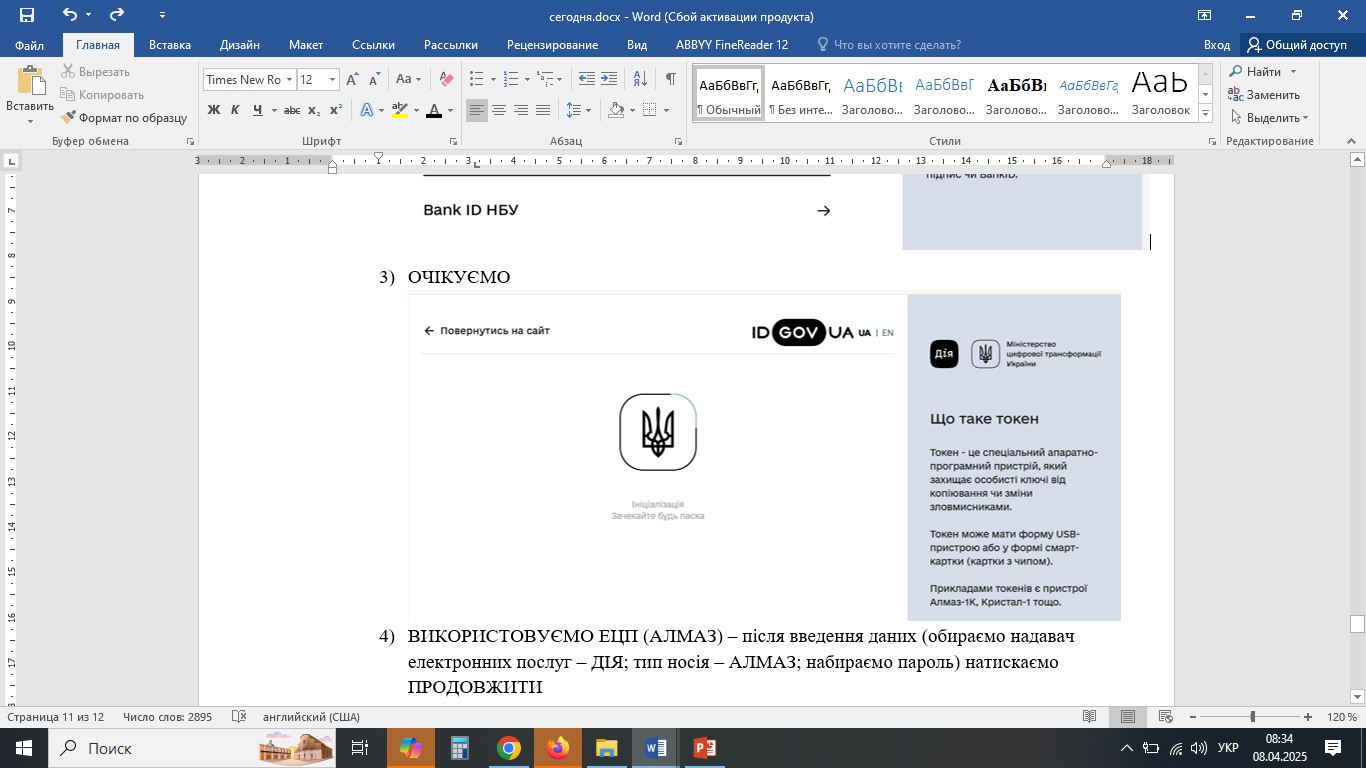 25
https://admin.e-construction.gov.ua/dashboard
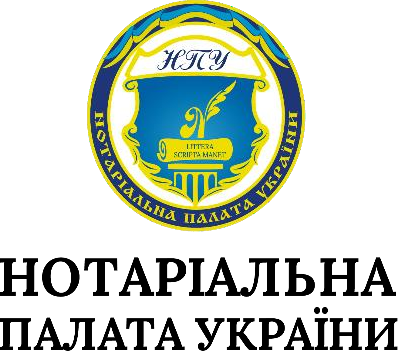 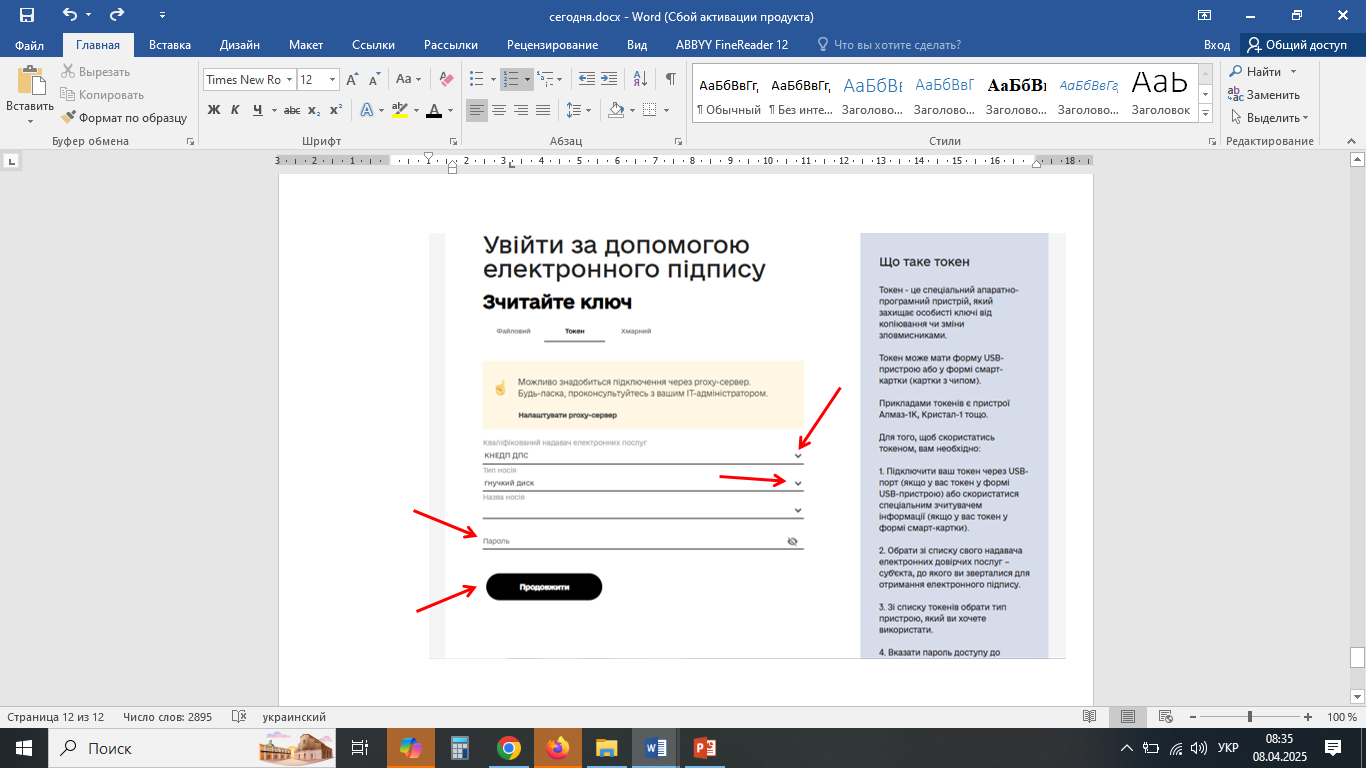 ВИКОРИСТОВУЄМО ЕЦП (АЛМАЗ)
обираємо надавач електронних послуг – ДІЯ;
тип носія – АЛМАЗ; 
набираємо пароль
натискаємо ПРОДОВЖИТИ
26
https://admin.e-construction.gov.ua/dashboard
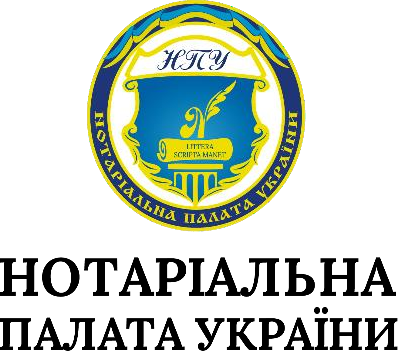 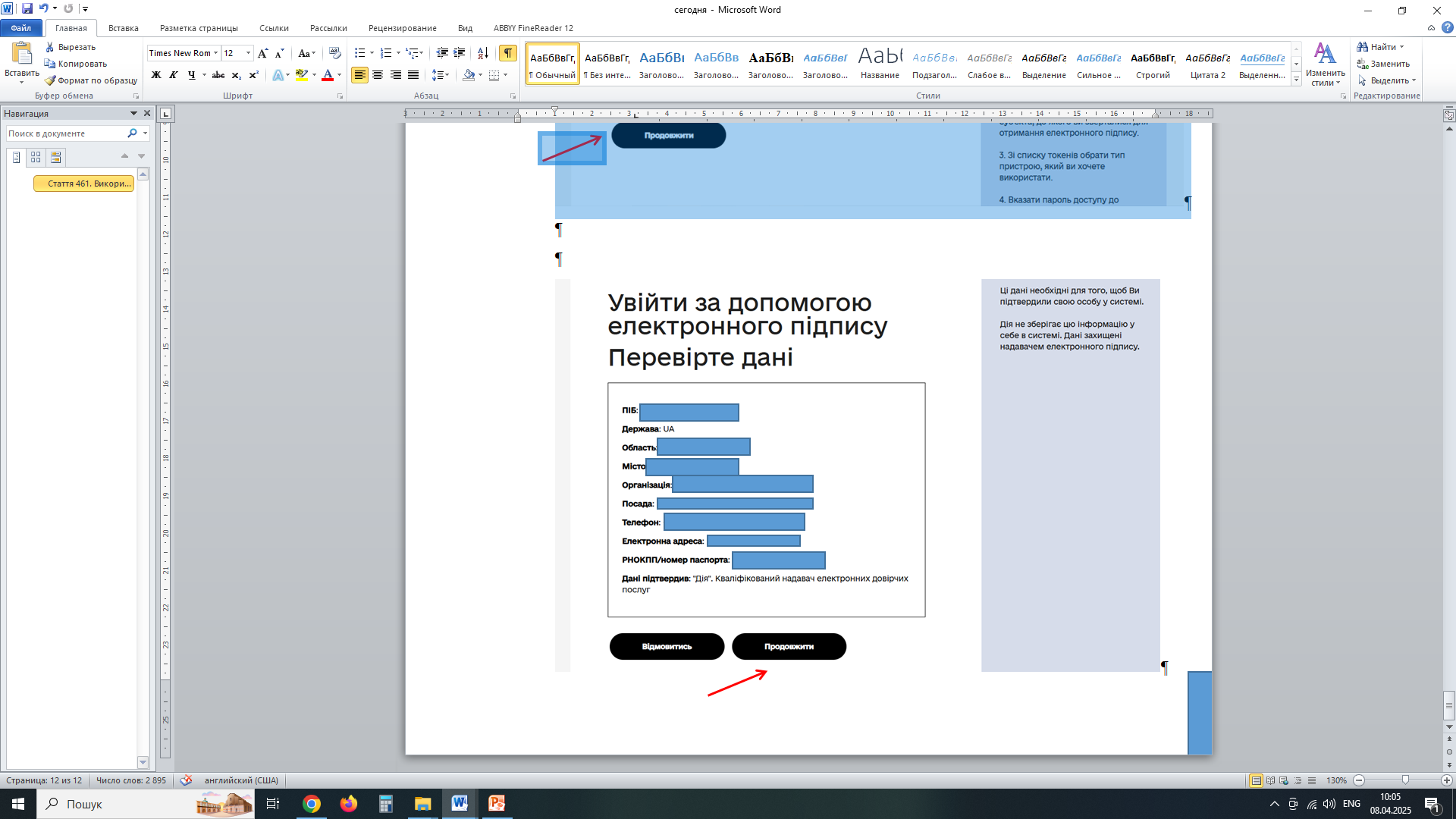 27
https://admin.e-construction.gov.ua/dashboard
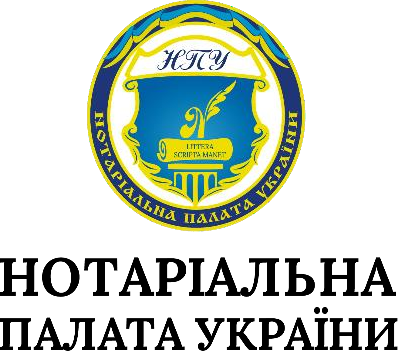 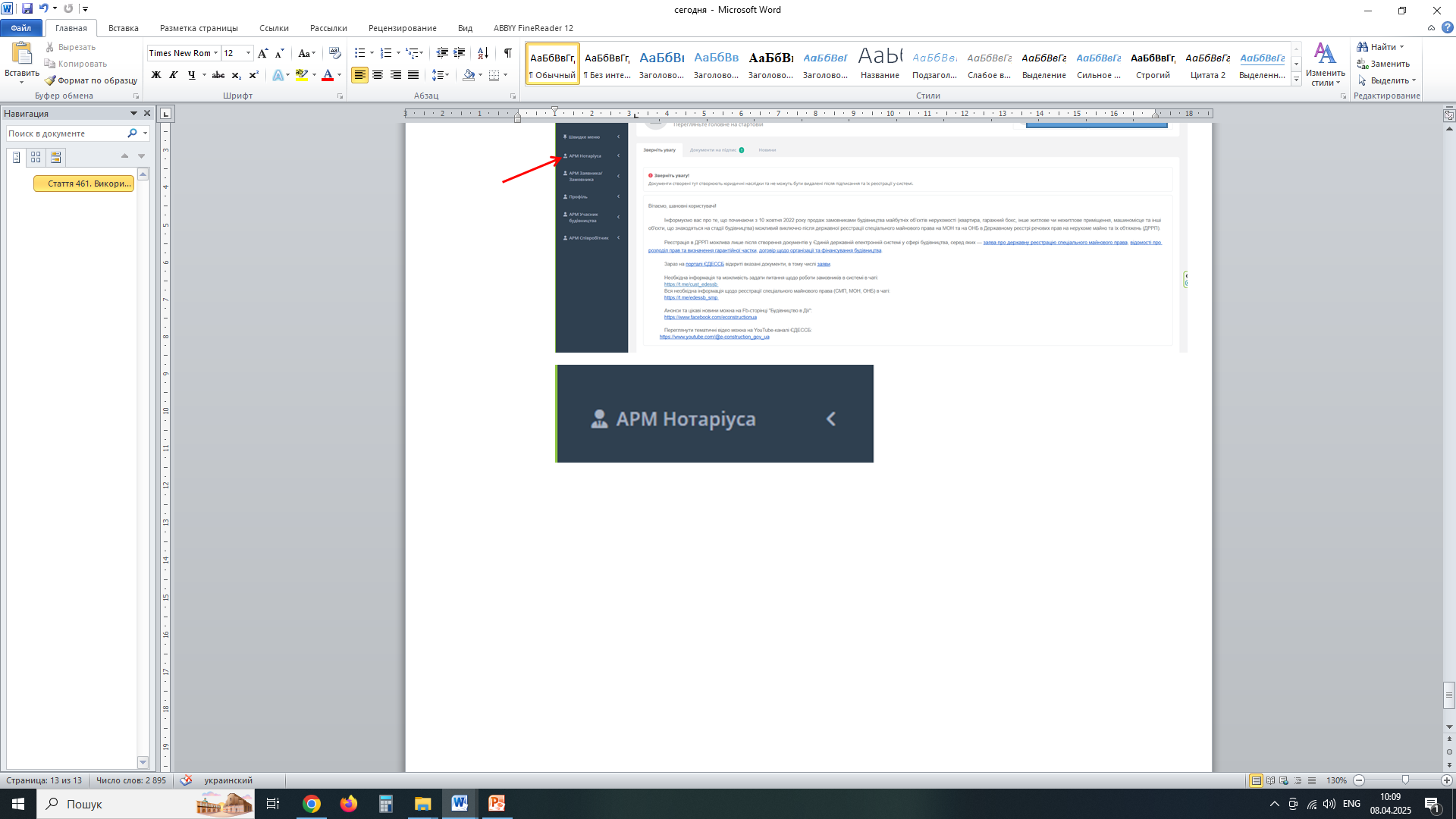 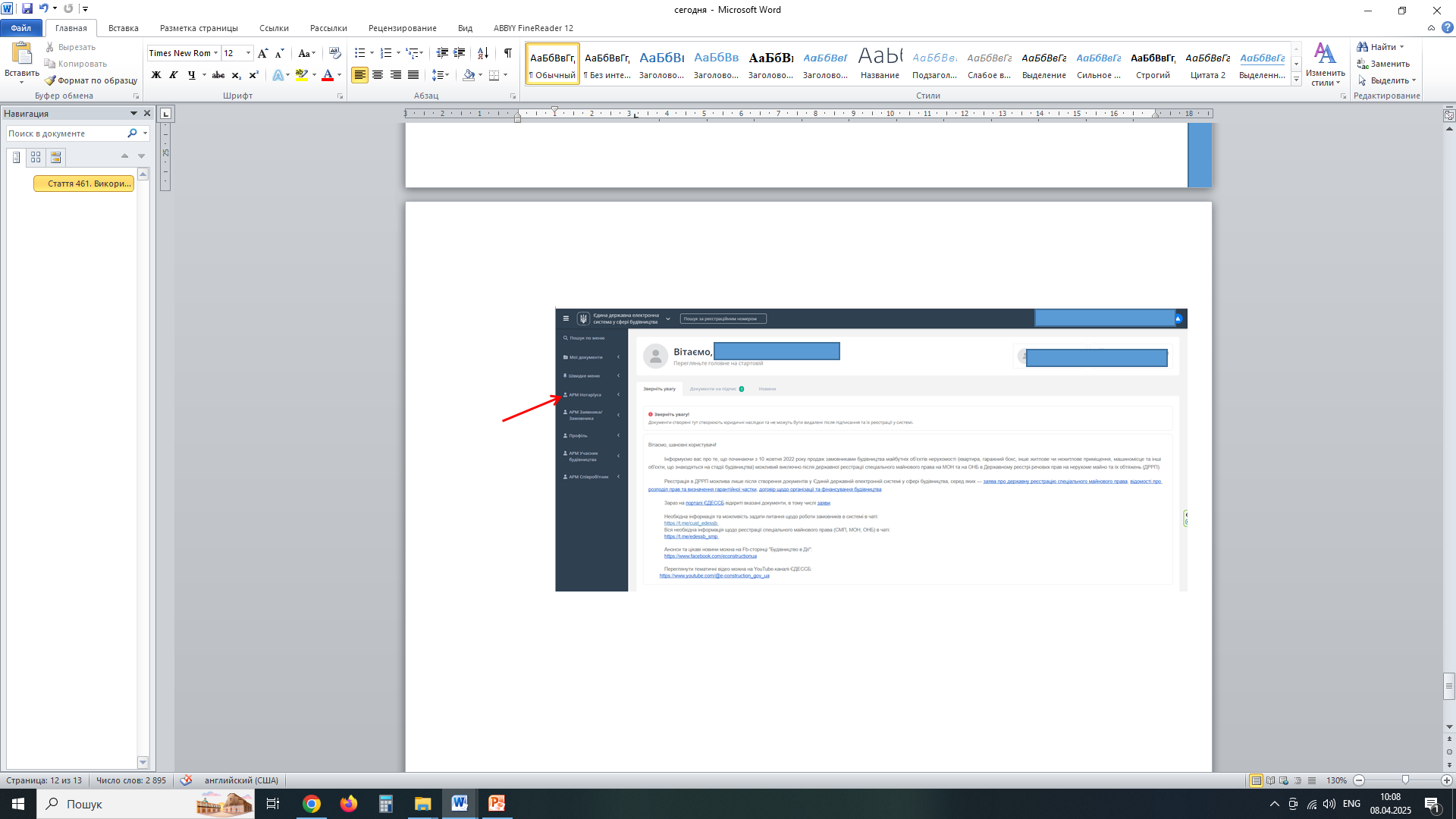 28
https://admin.e-construction.gov.ua/dashboard
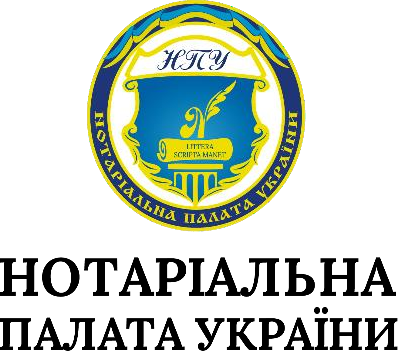 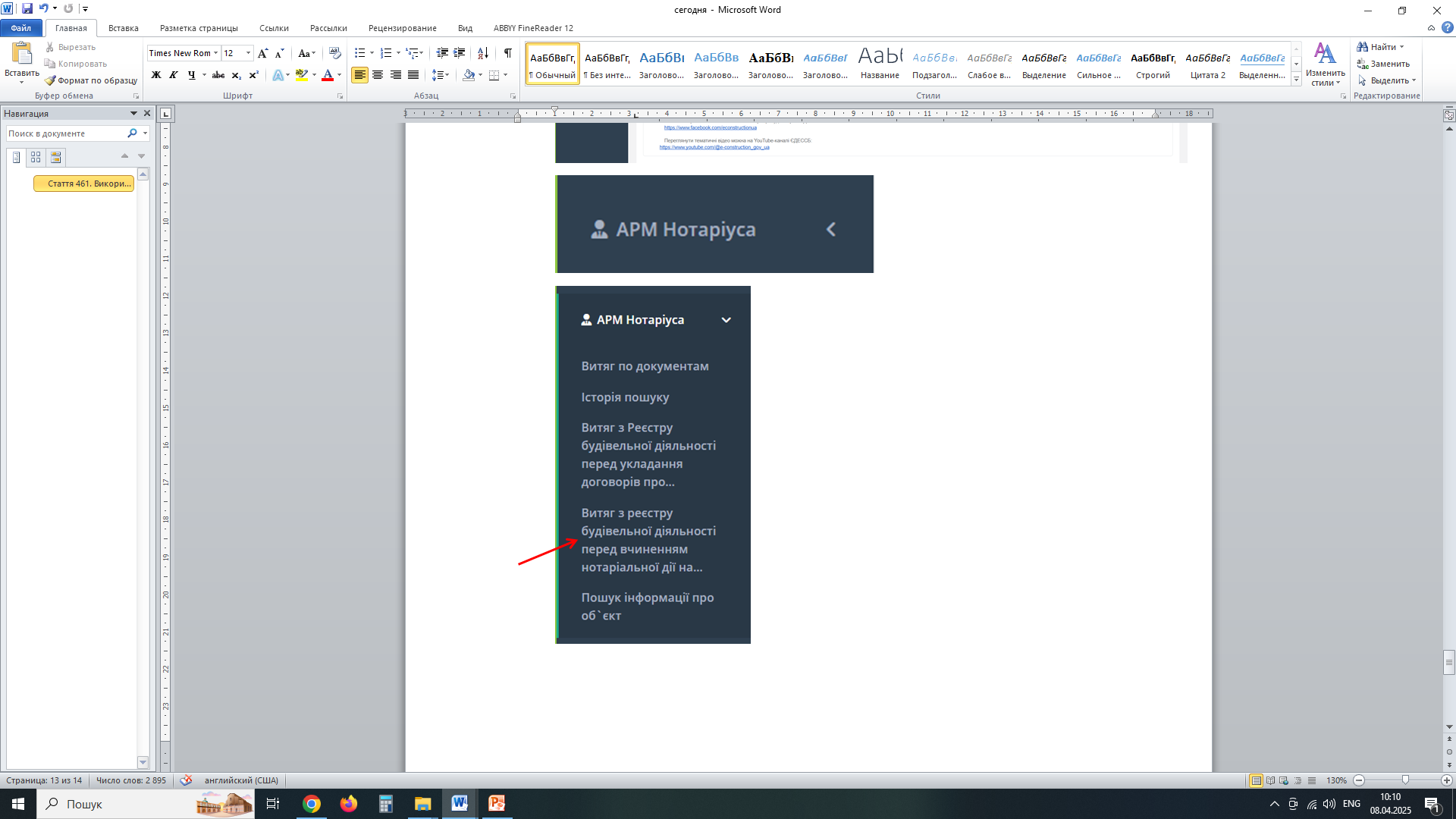 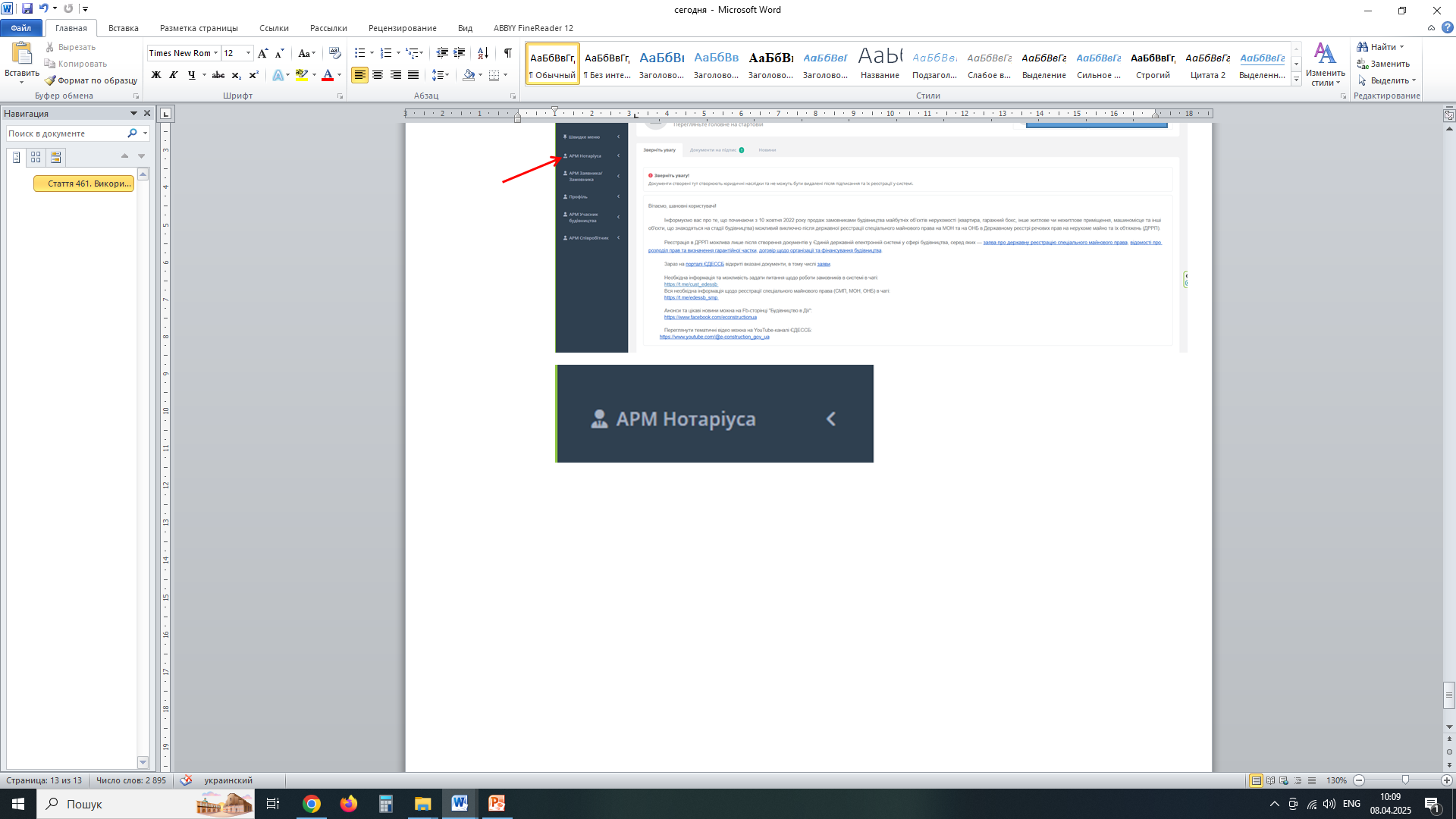 29
https://admin.e-construction.gov.ua/dashboard
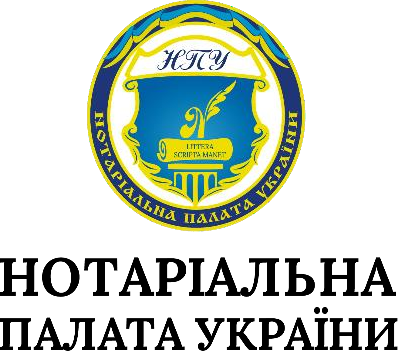 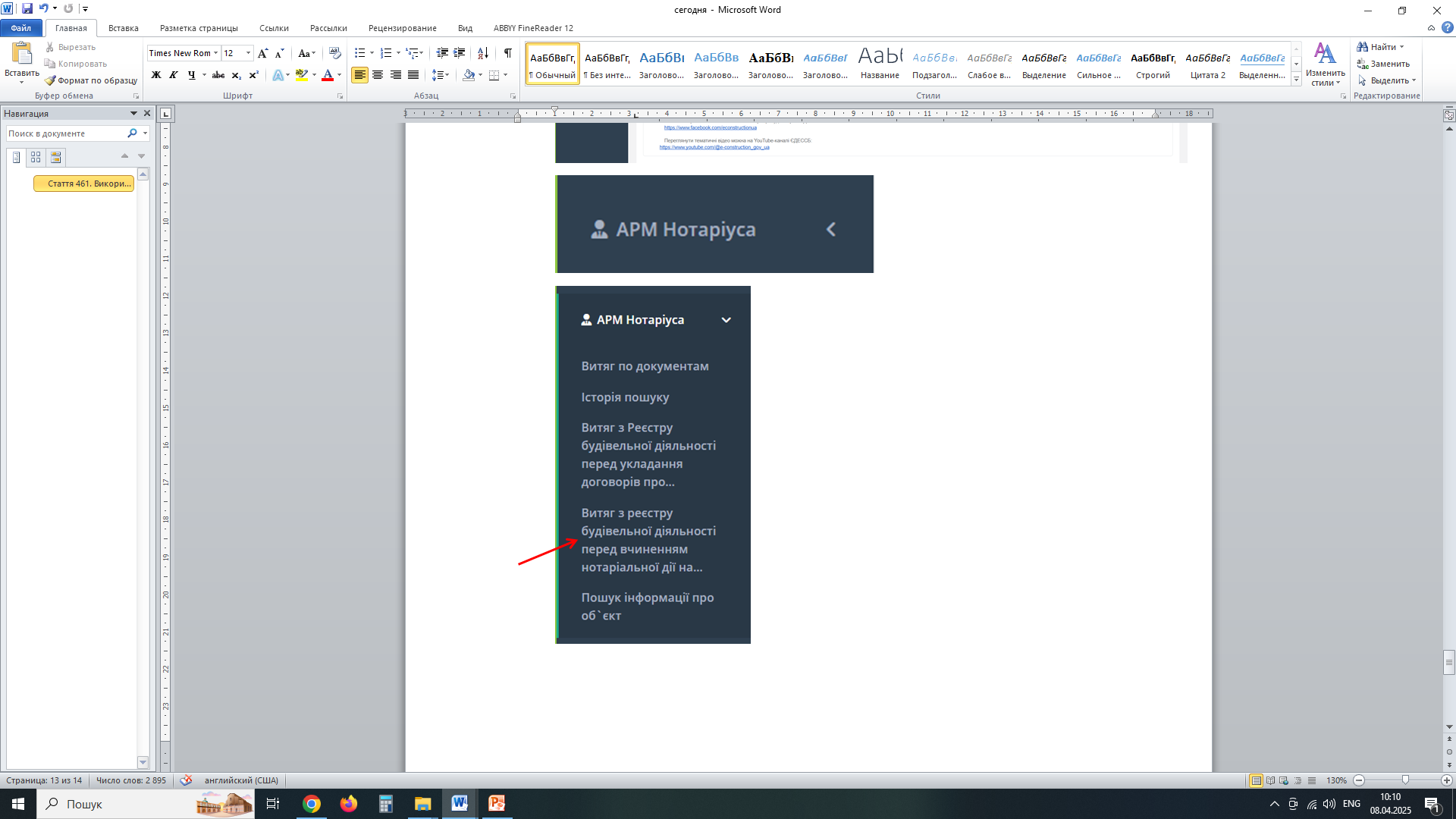 Витяг з реєстру будівельної діяльності перед укладенням договорів про відчуження, передачу у довірчу власність як спосіб забезпечення виконання зобов’язань або обтяження речових прав на об’єкт незавершеного будівництва/МОН
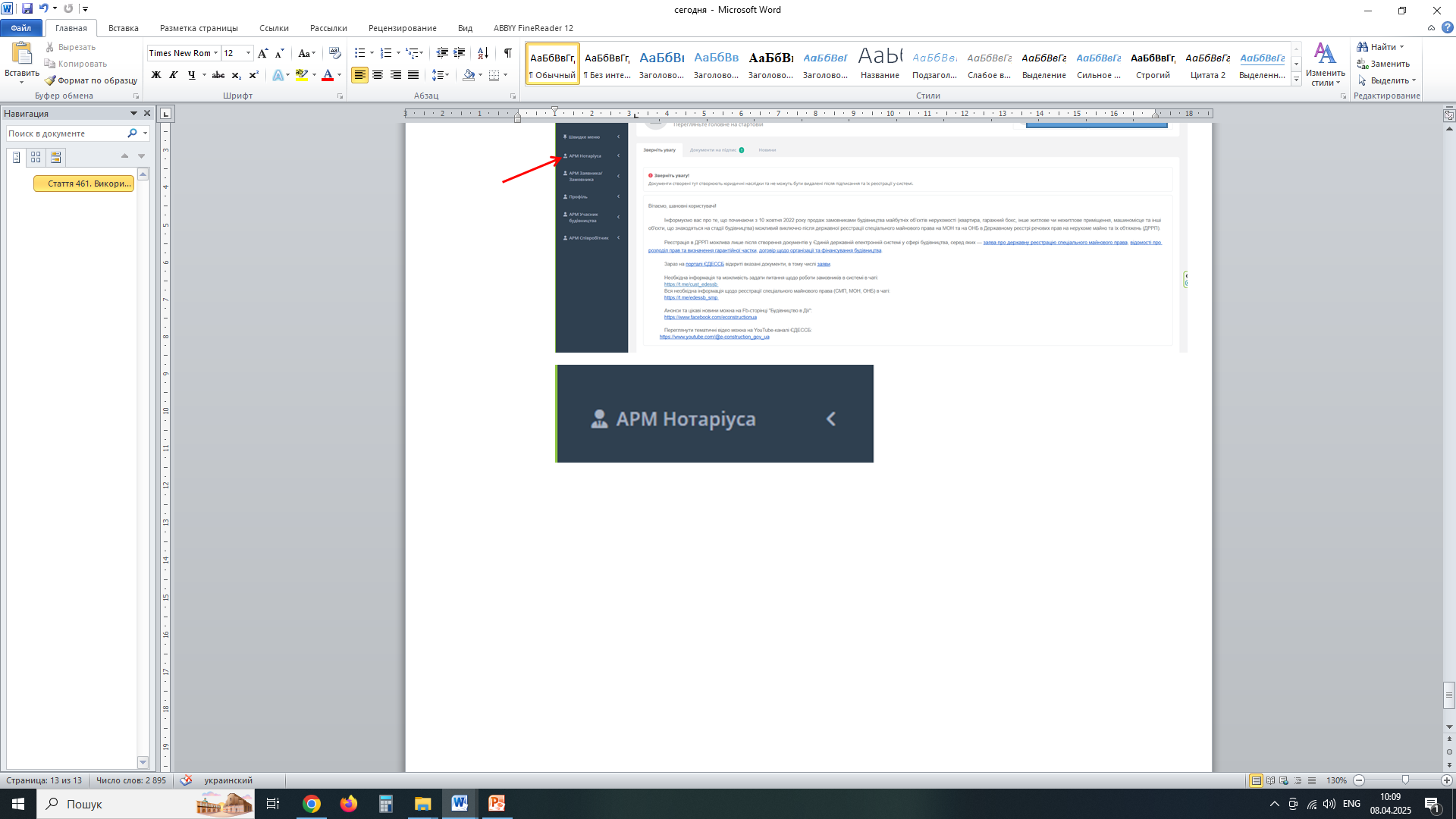 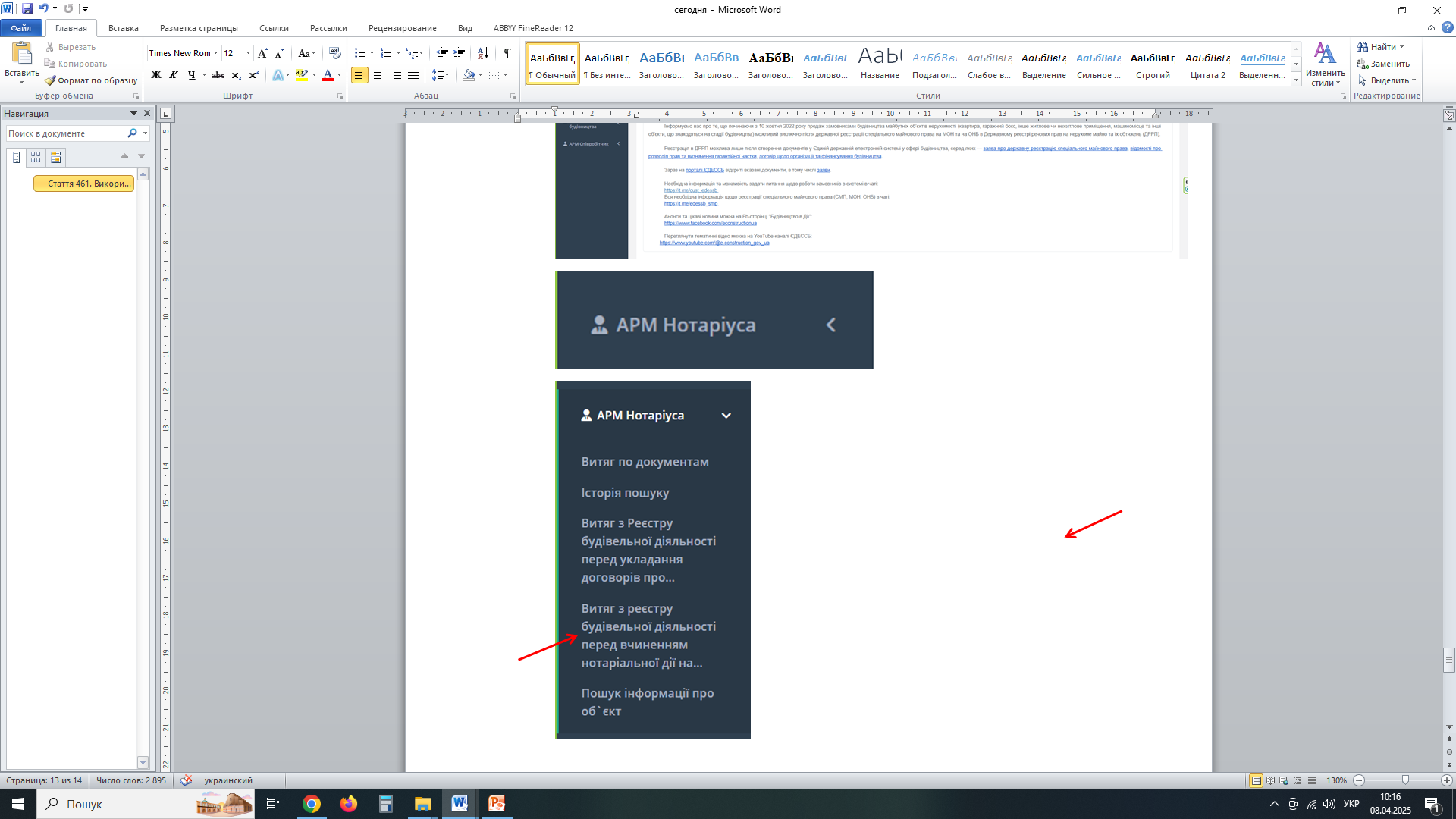 Витяг з реєстру будівельної діяльності перед вчиненням нотаріальної дії в порядку статті 46-1 Закону України «Про нотаріат»
30
https://admin.e-construction.gov.ua/dashboard
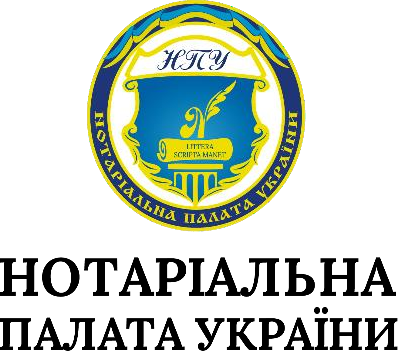 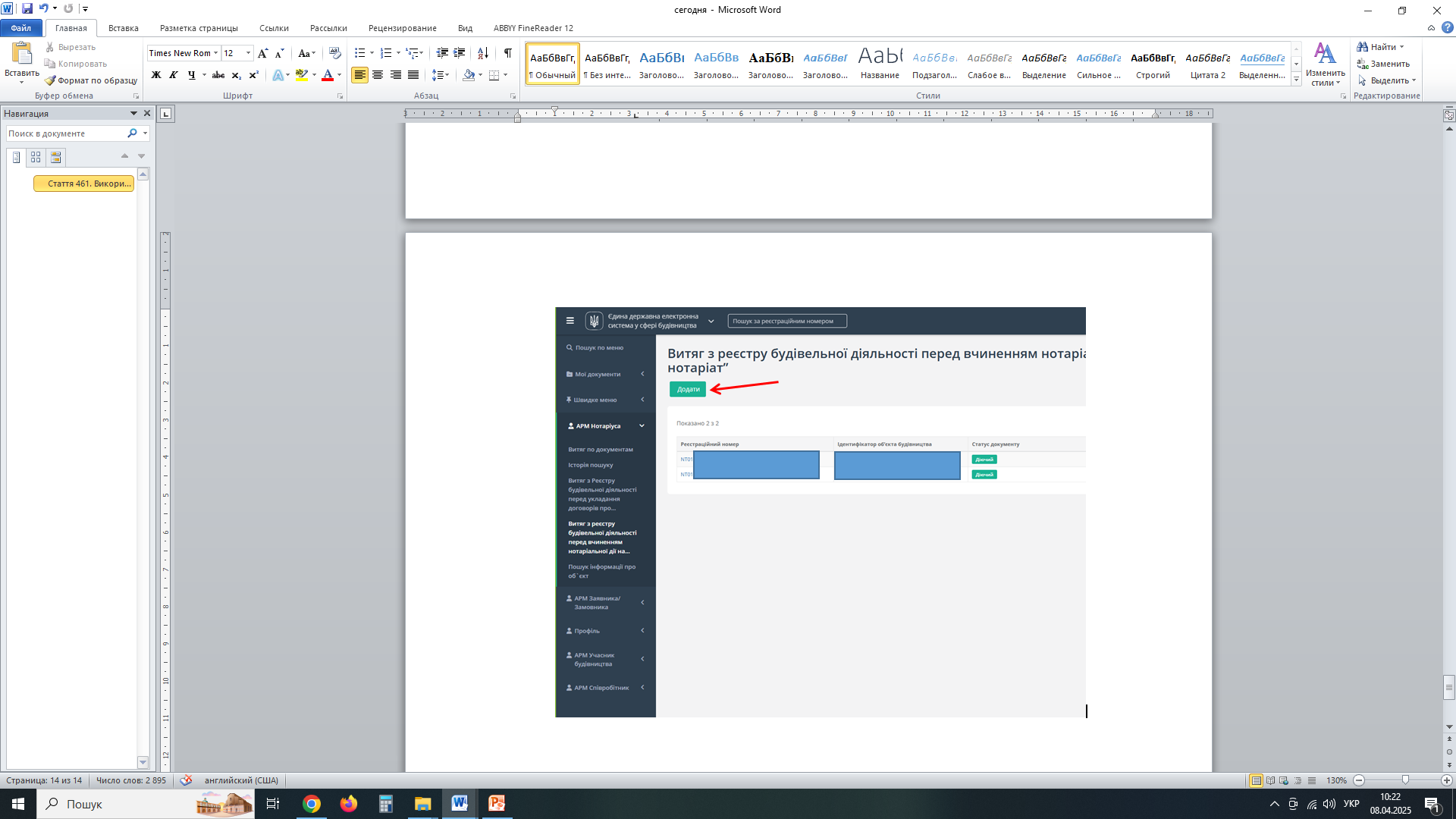 31
https://admin.e-construction.gov.ua/dashboard
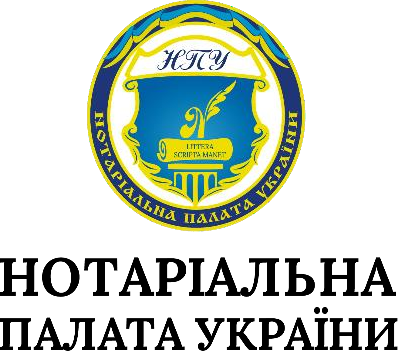 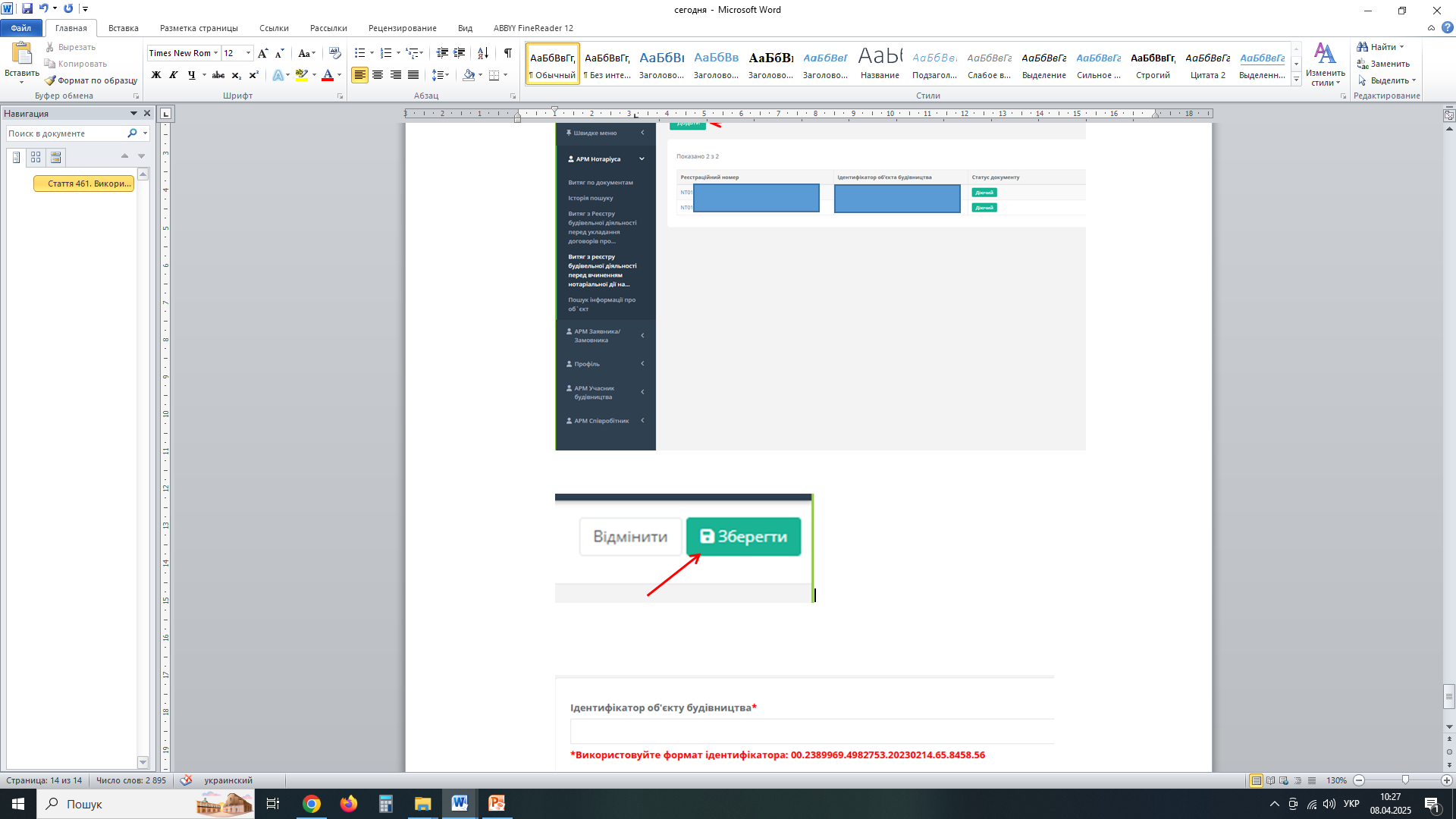 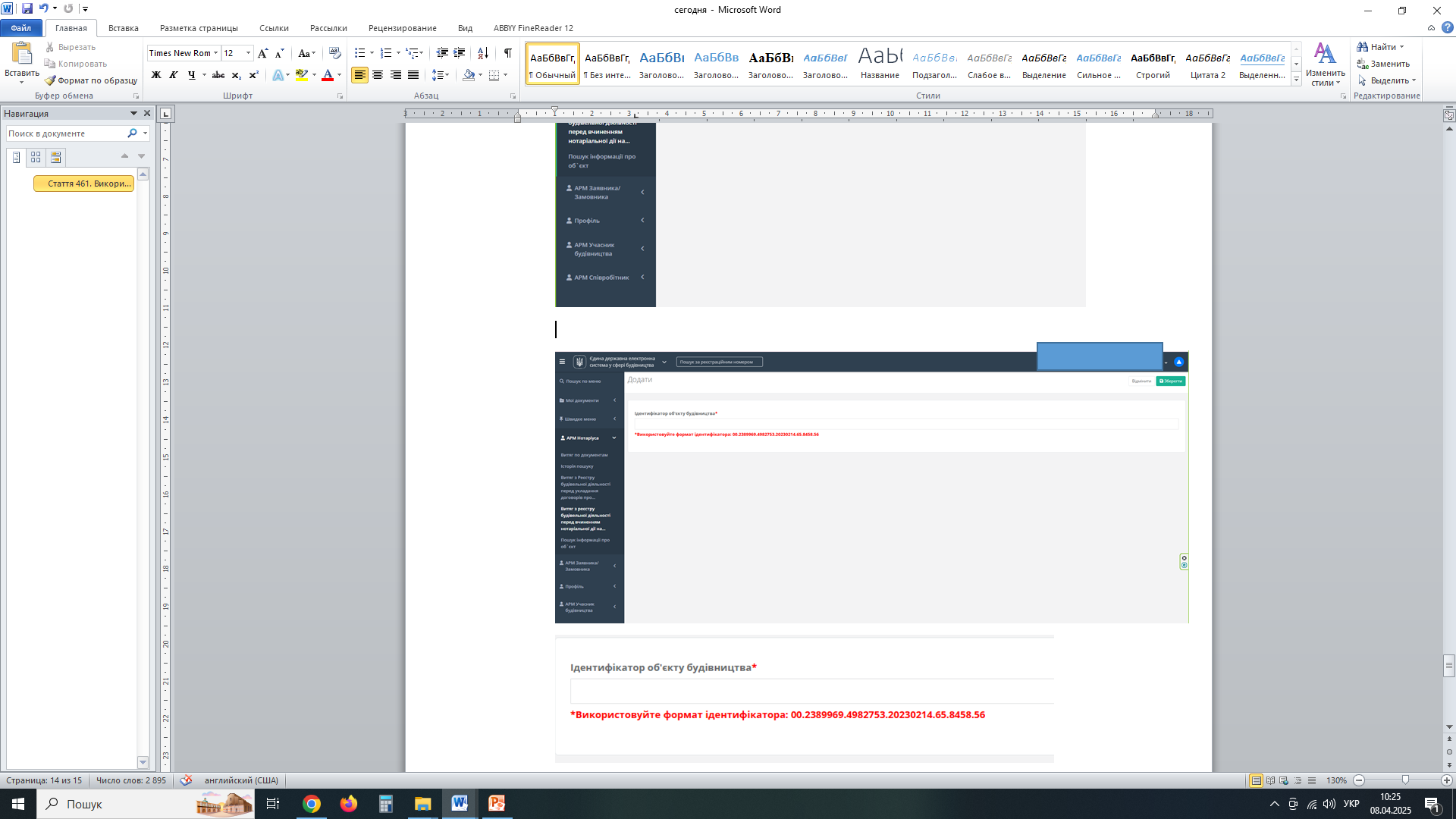 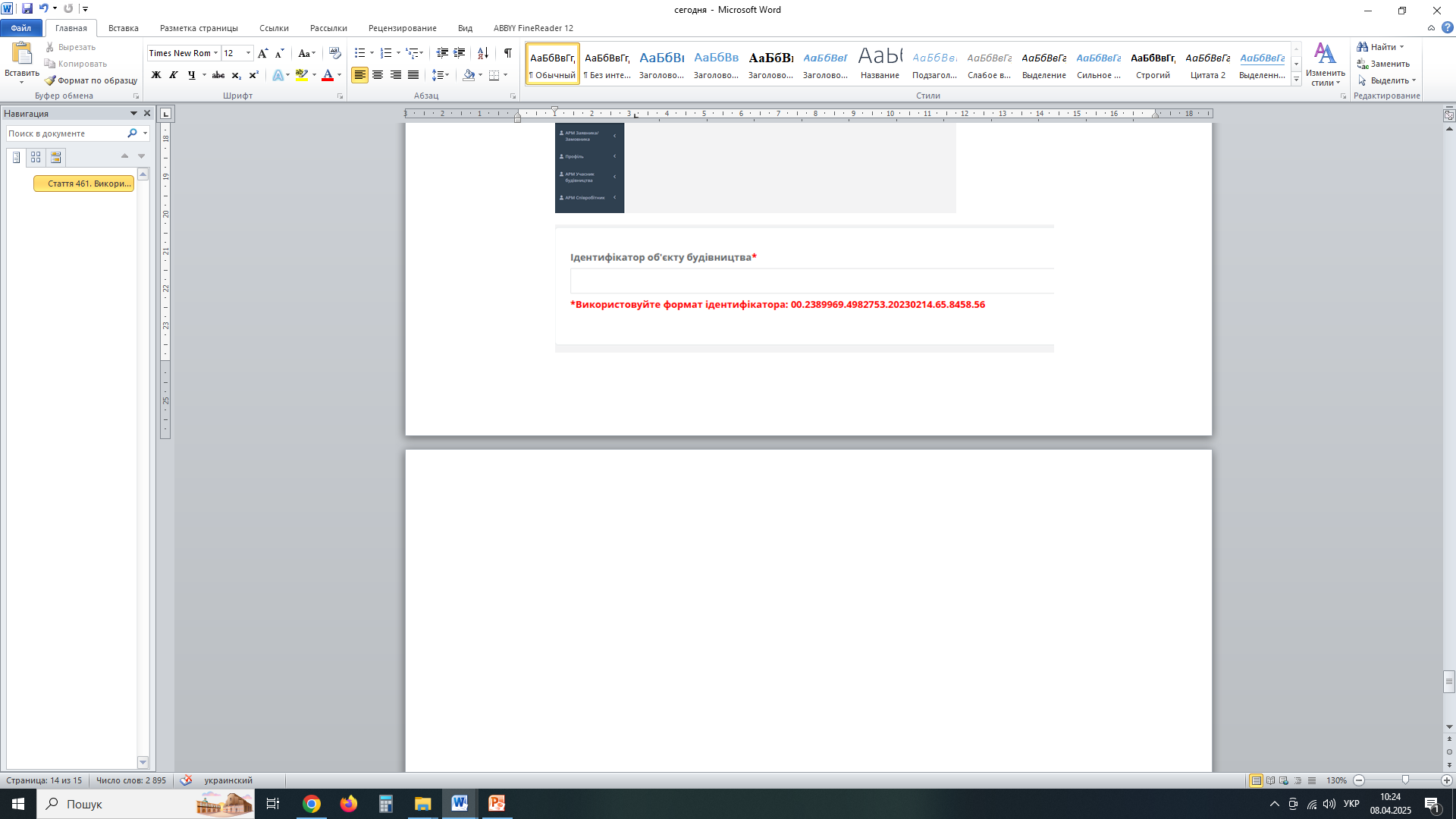 32
https://admin.e-construction.gov.ua/dashboard
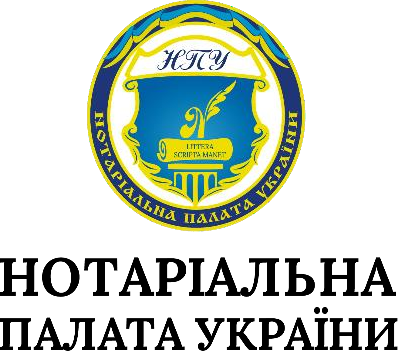 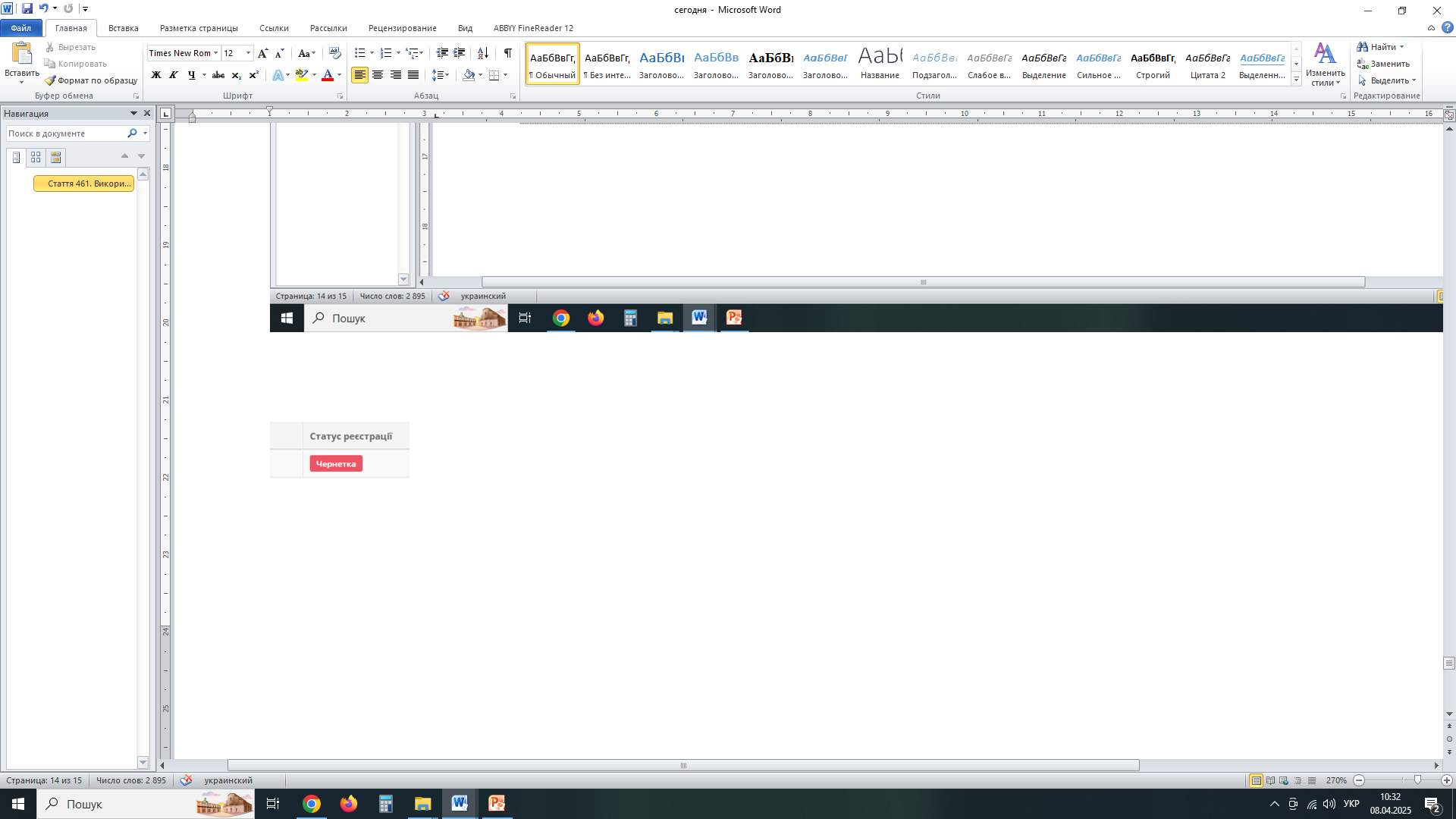 NT01:0000-0000-0000-0000
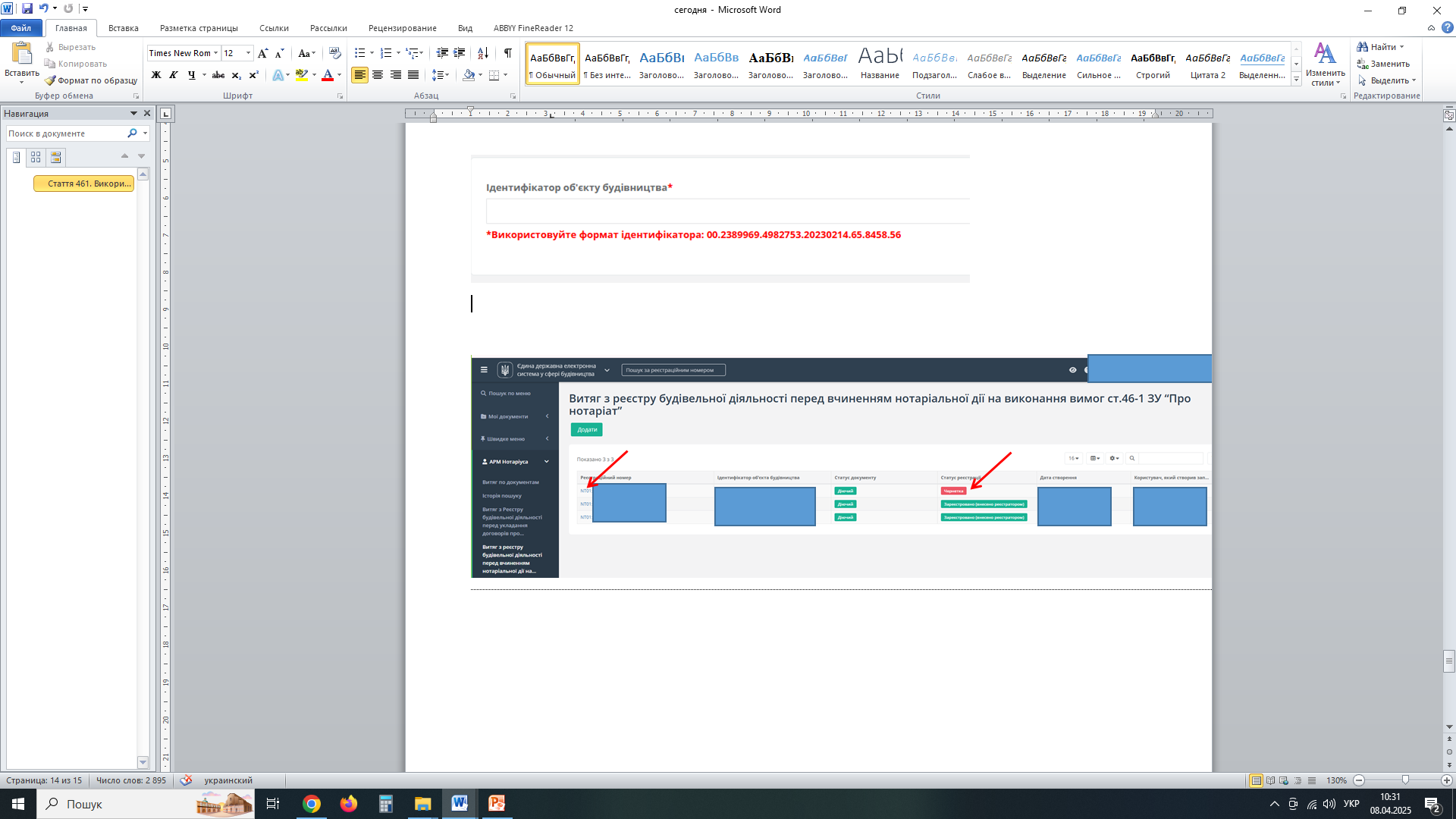 33
https://admin.e-construction.gov.ua/dashboard
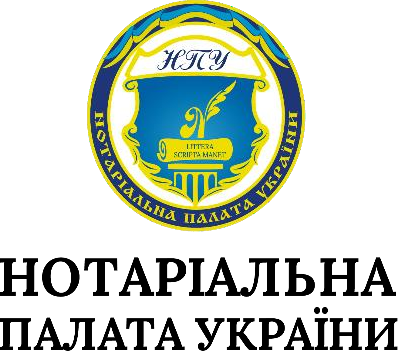 Сформувати – Підтвердити - Переглянути
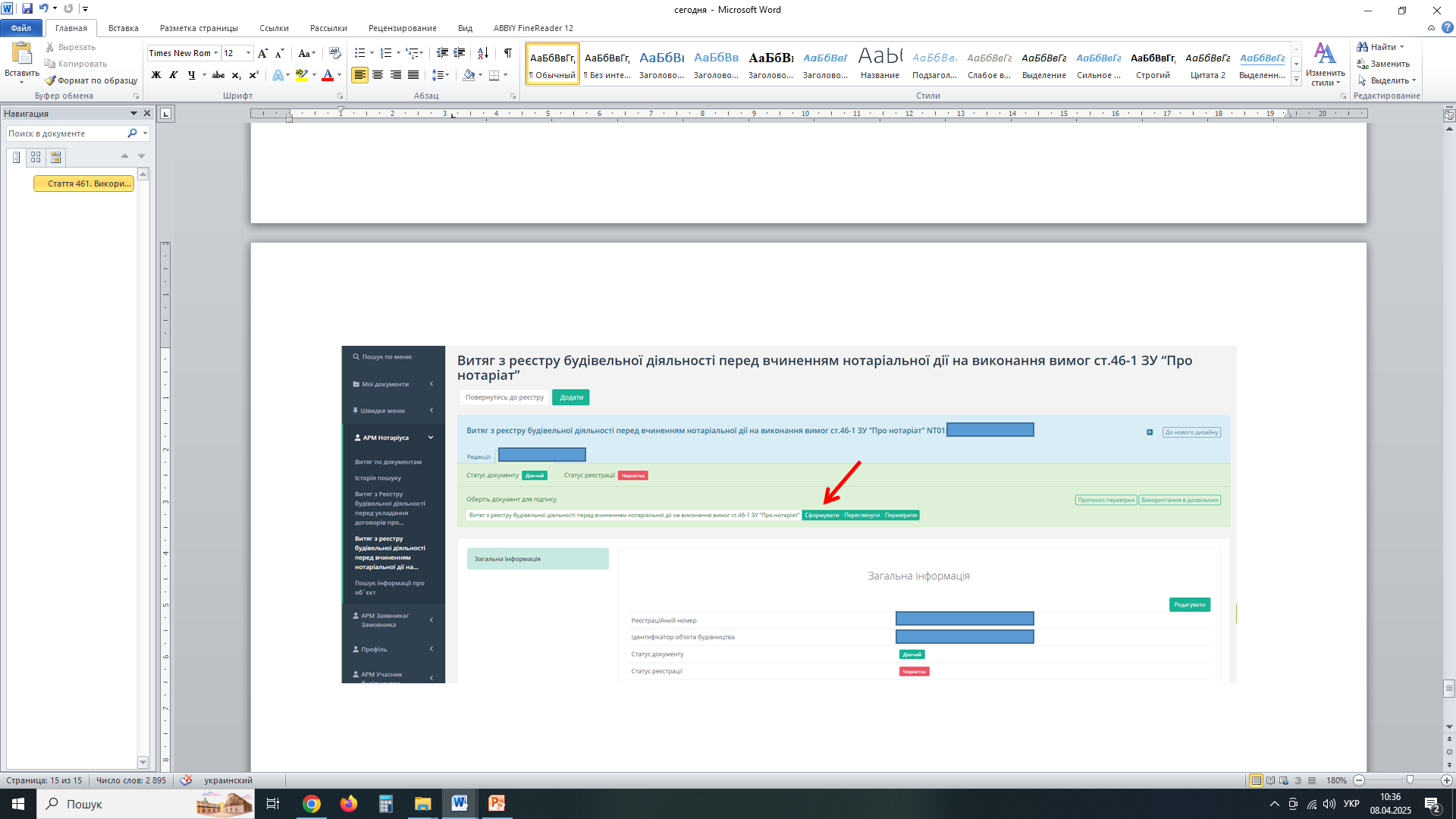 34
https://admin.e-construction.gov.ua/dashboard
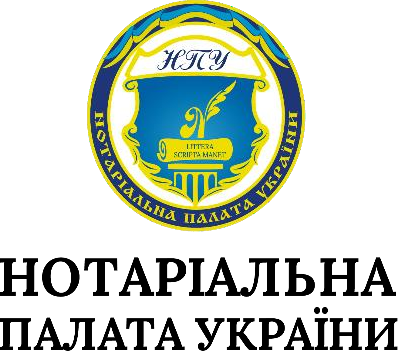 Підписати – Зареєструвати
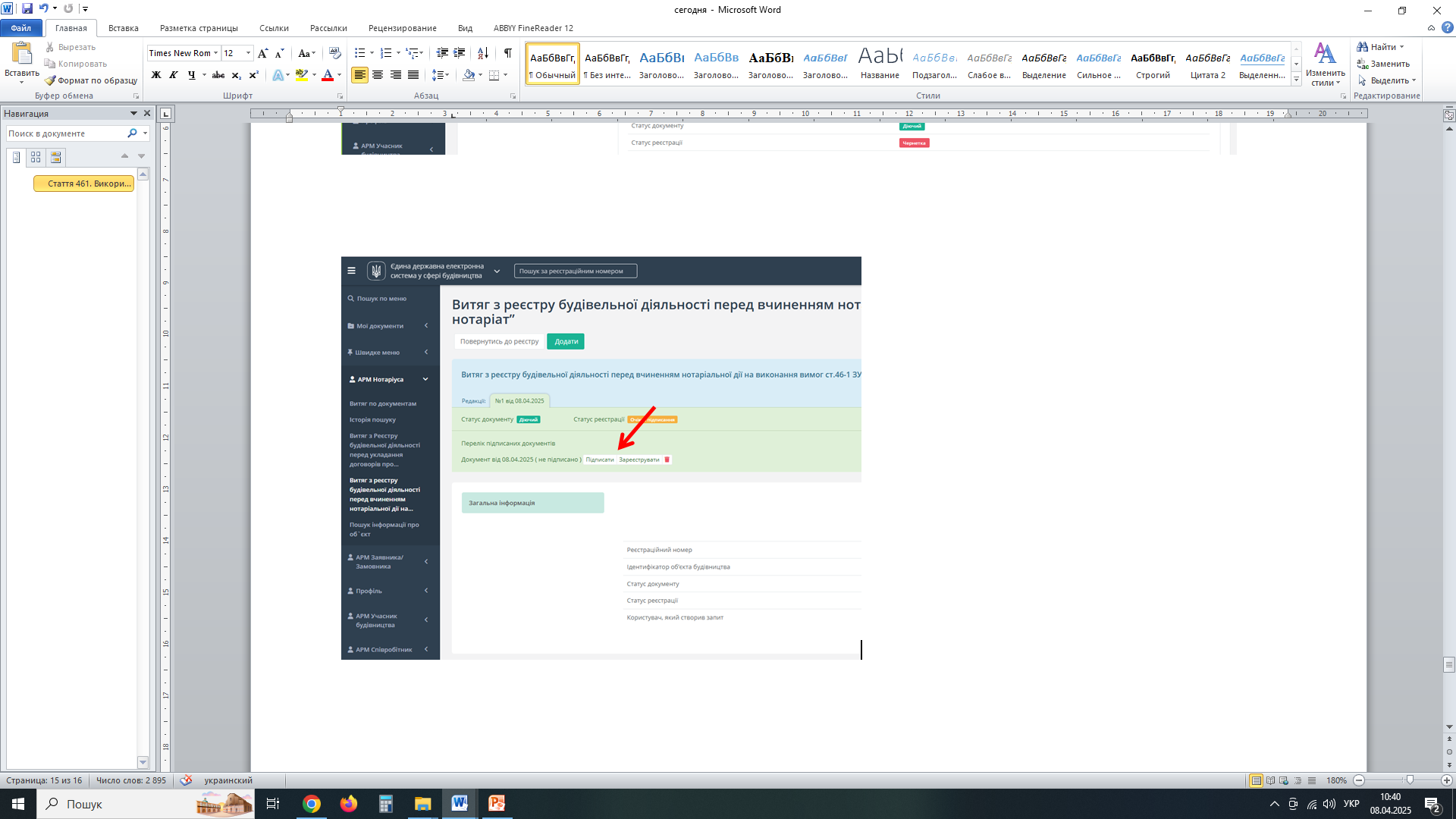 35
https://admin.e-construction.gov.ua/dashboard
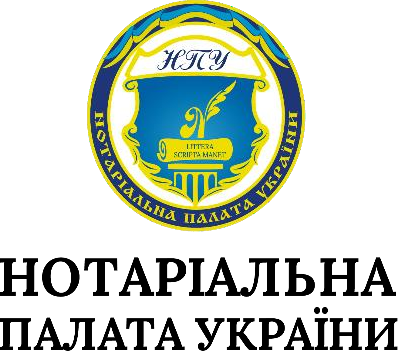 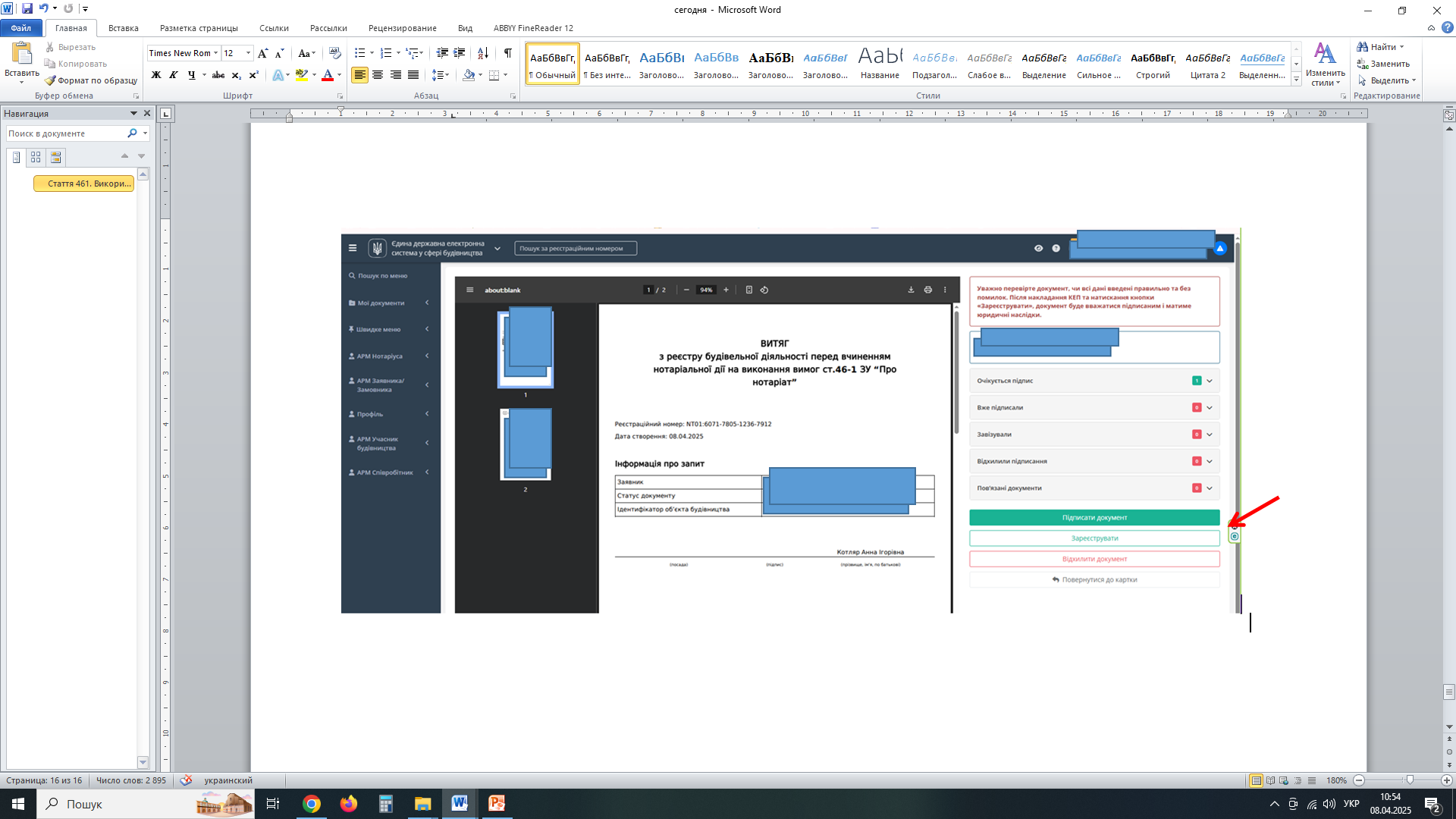 36
https://admin.e-construction.gov.ua/dashboard
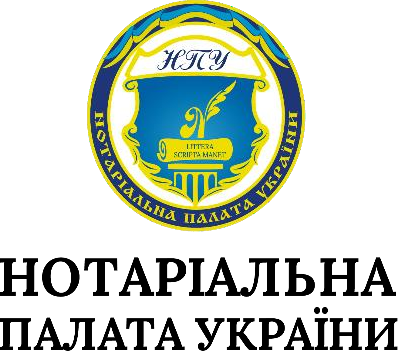 Електронний підпис – ТОКЕН - … - ЗАРЕЄСТРУВАТИ – повернутись до картки
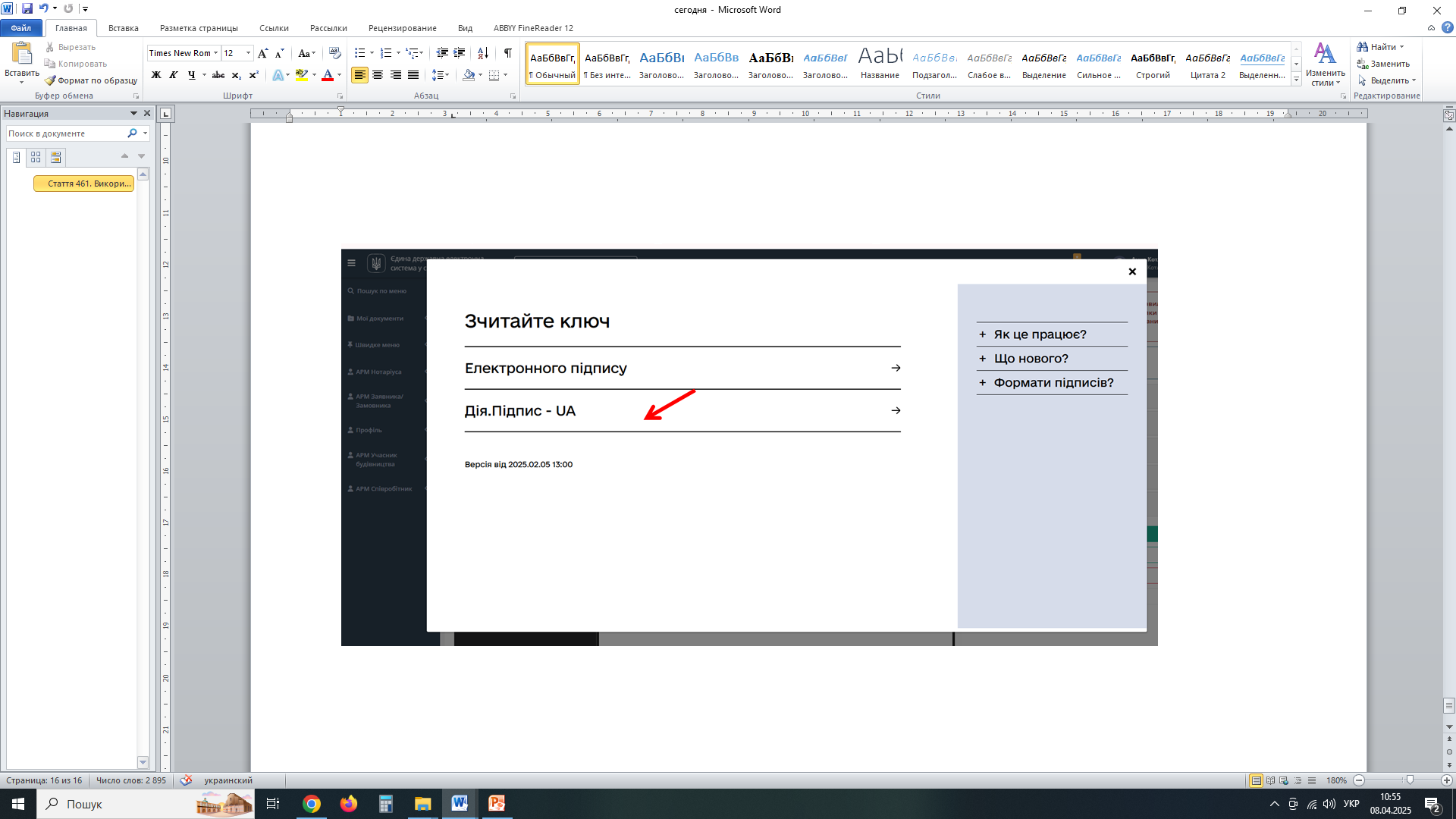 37
https://admin.e-construction.gov.ua/dashboard
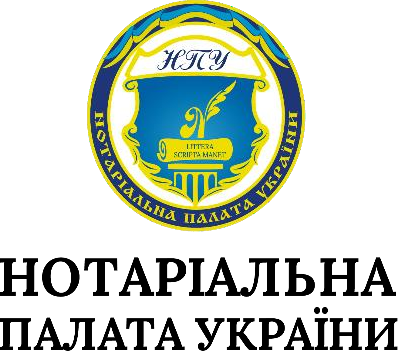 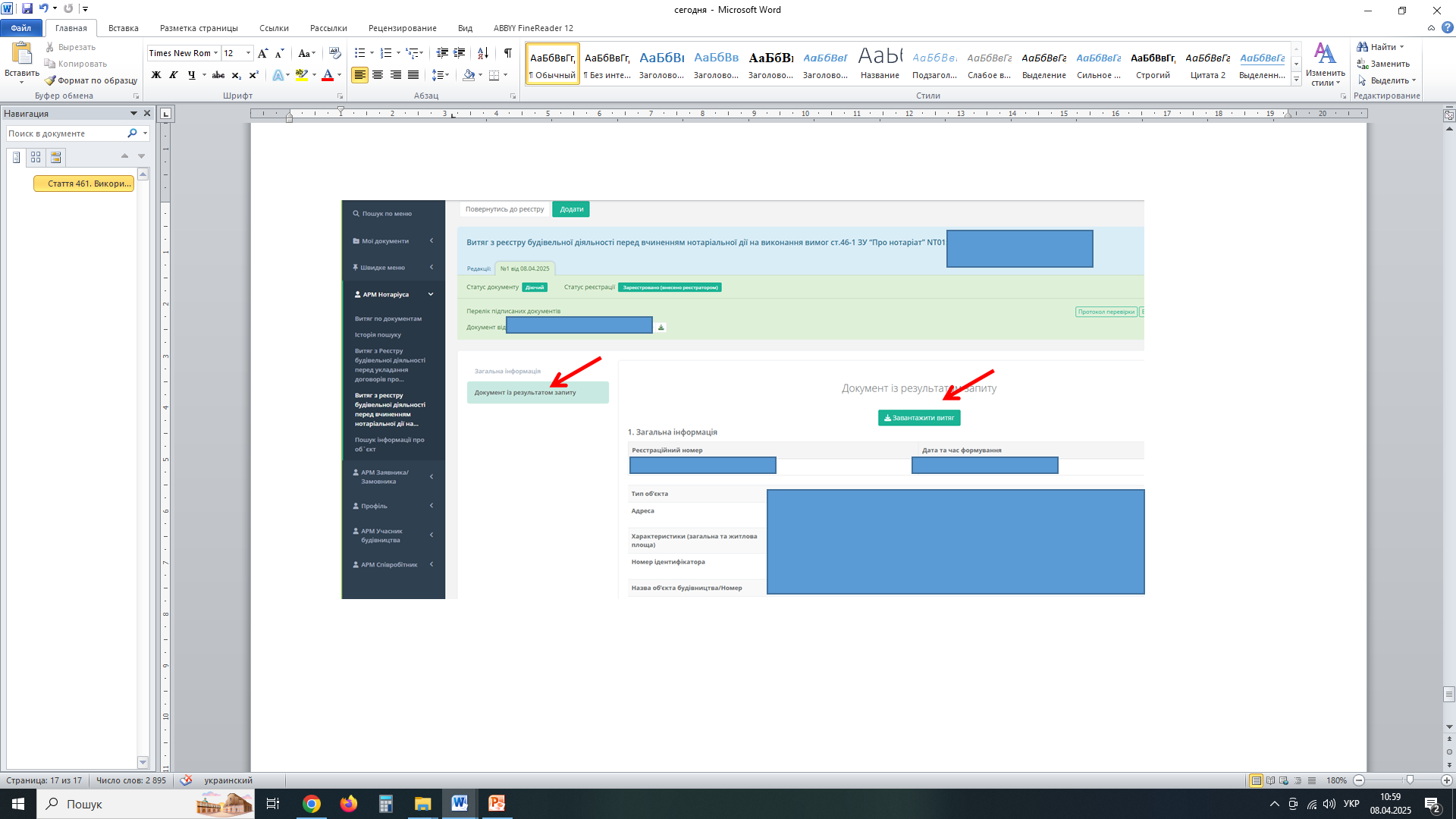 .pdf
38
Дякуємо
за Вашу увагу!
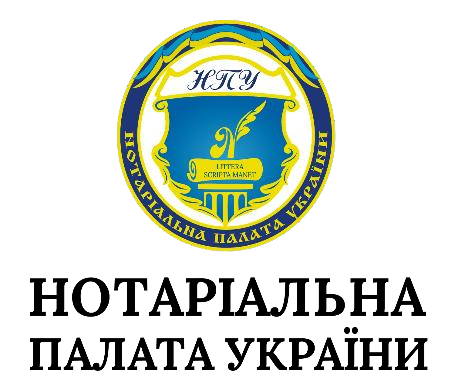